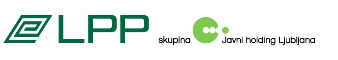 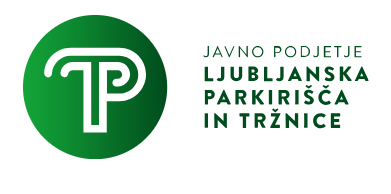 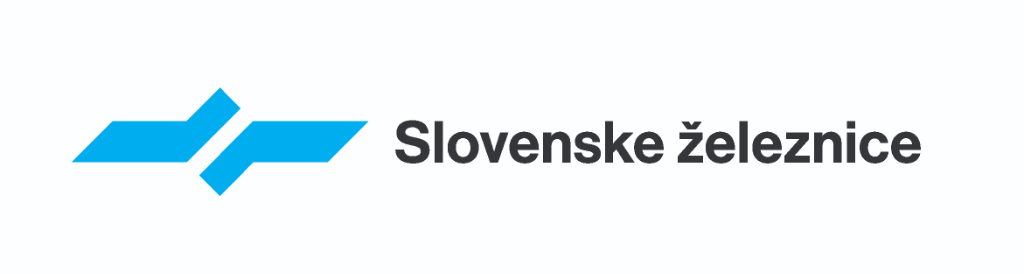 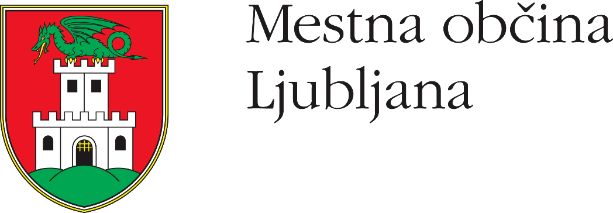 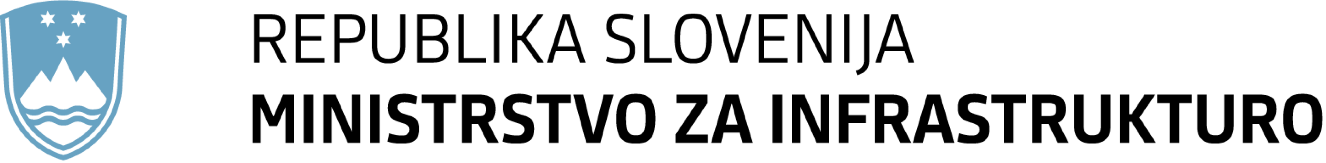 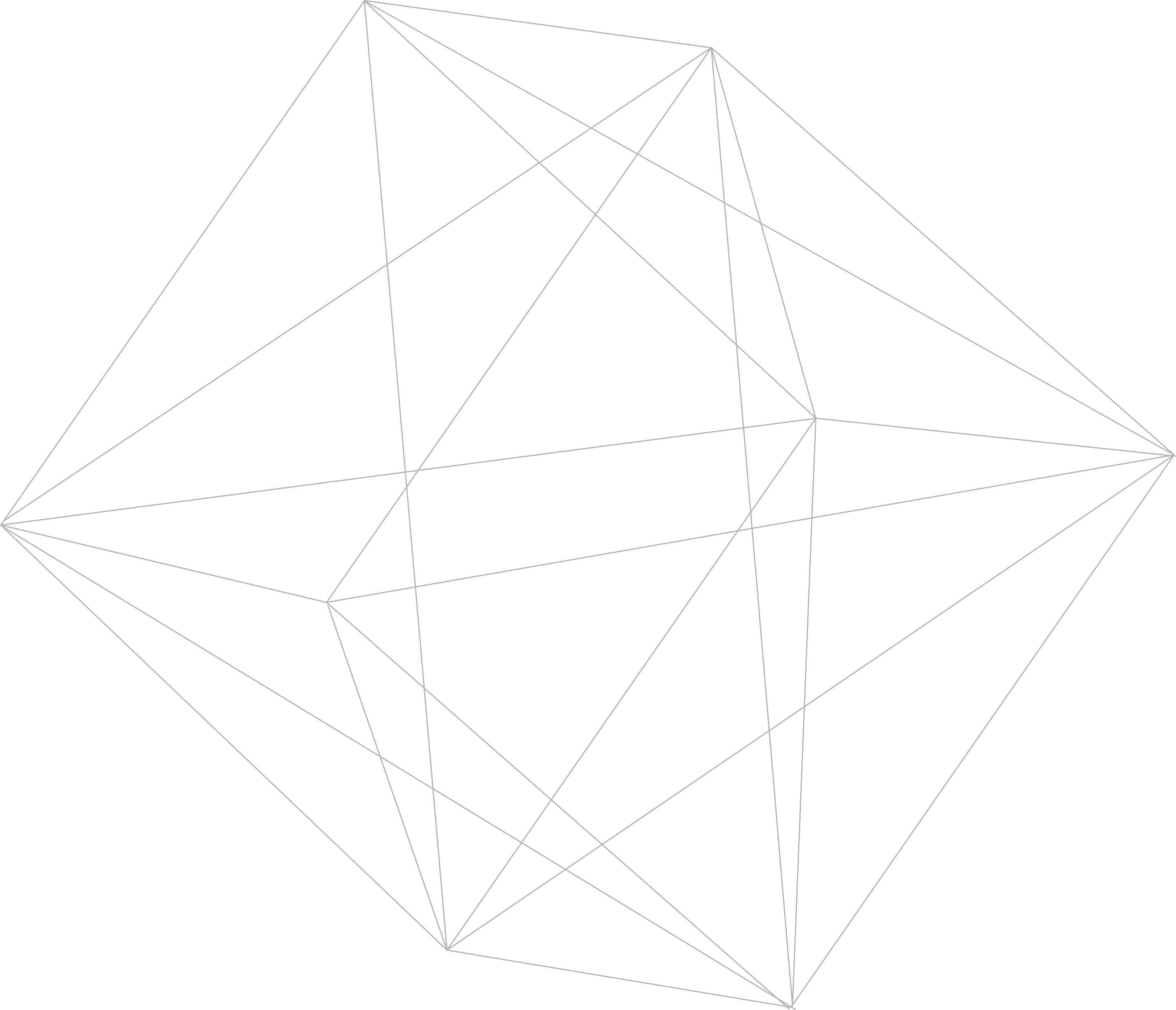 Potniški center Ljubljana (PCL)


MINISTRSTVO ZA INFRASTRUKTURO IN DIREKCIJA REPUBLIKE SLOVENIJE ZA INFRASTRUKTURO
SLOVENSKE ŽELEZNICE
MESTNA OBČINA LJUBLJANA


28. november 2023
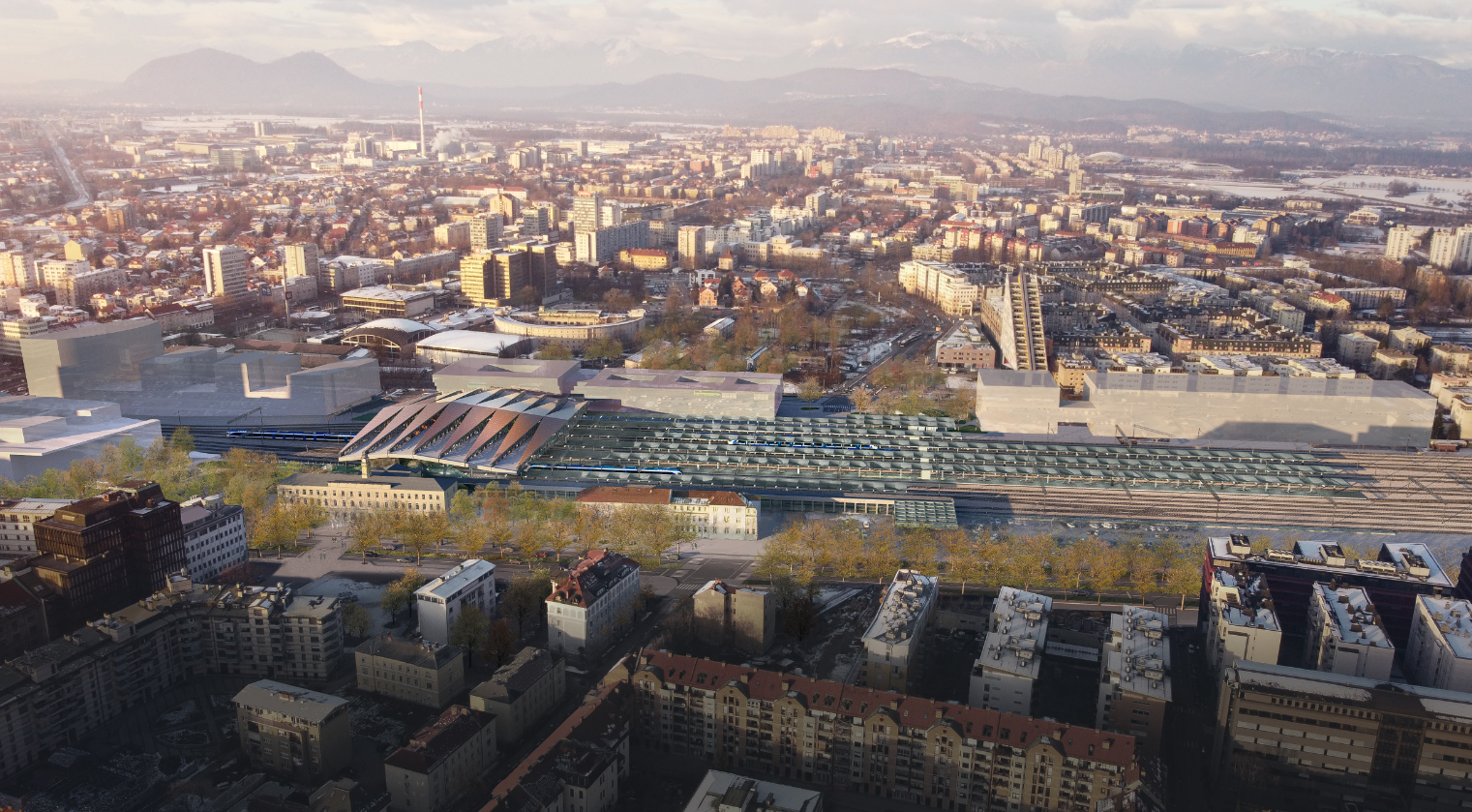 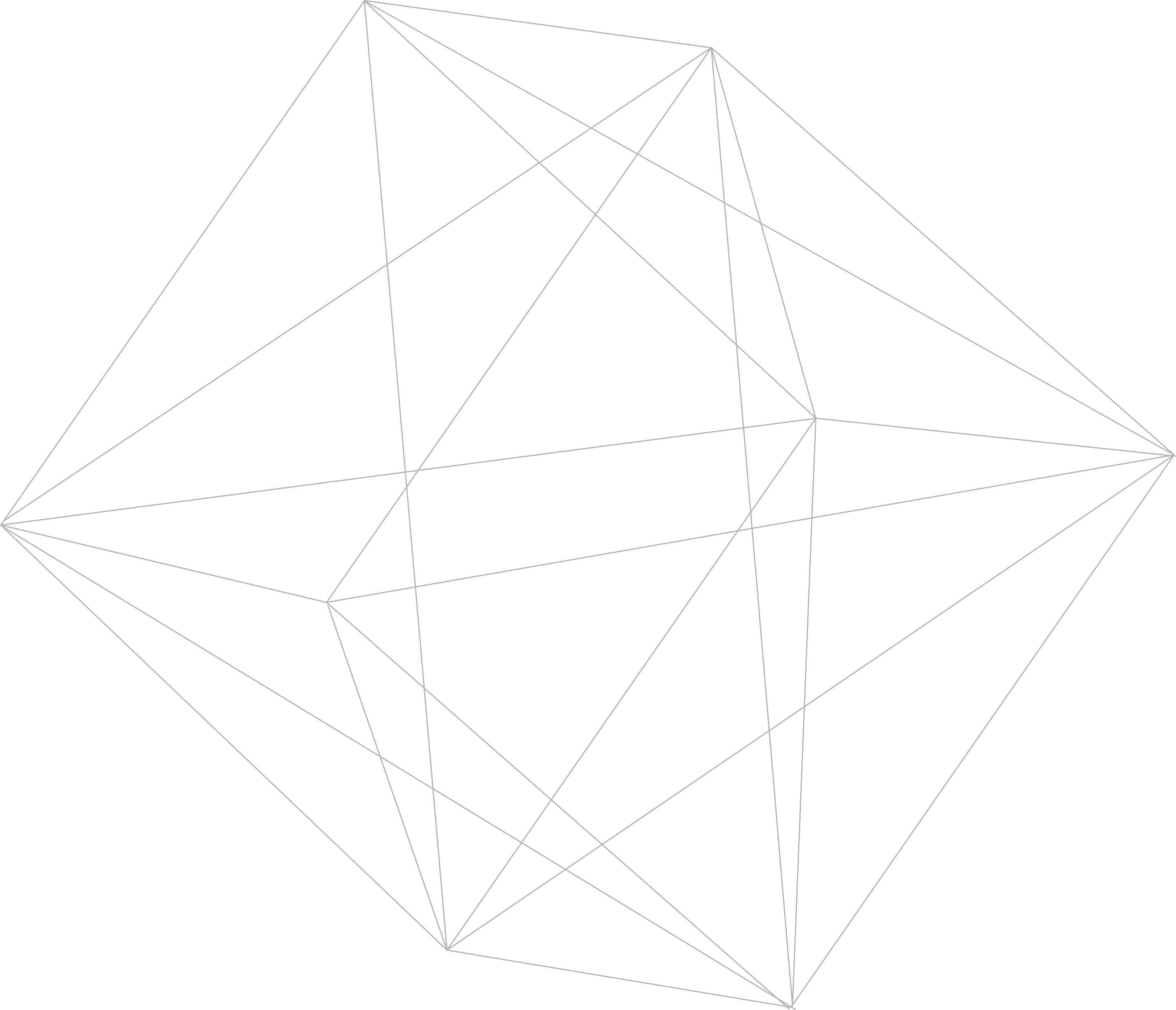 Nadgradnja železniškega območja ljubljanskih postaj – ŽOLP
Alenka Bratušek, ministrica za infrastrukturo
Razdelitev ŽOLP-1 in ŽOLP-2
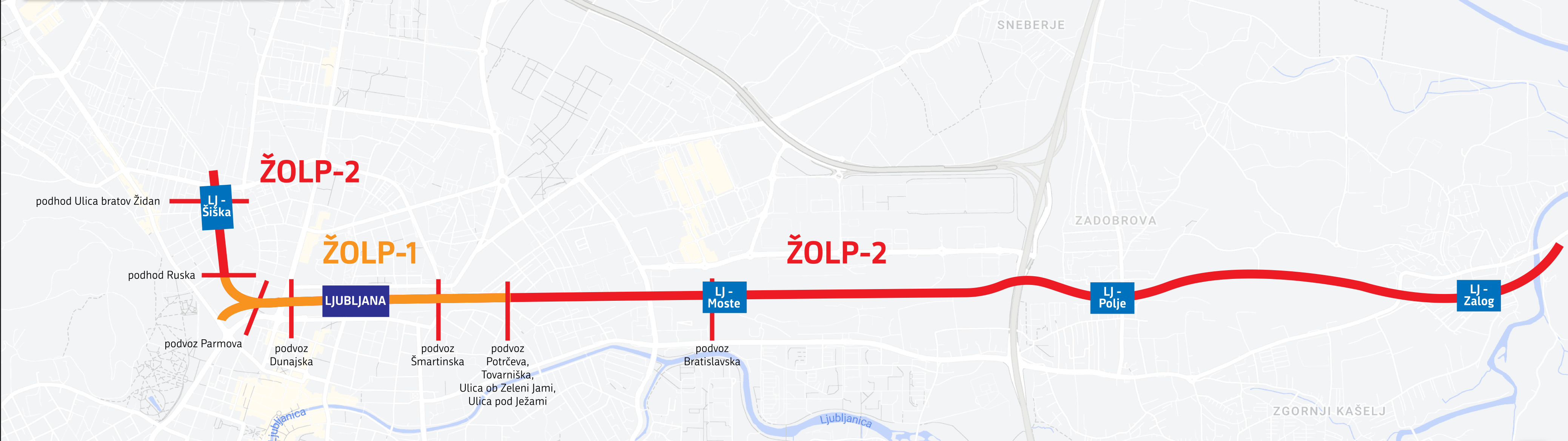 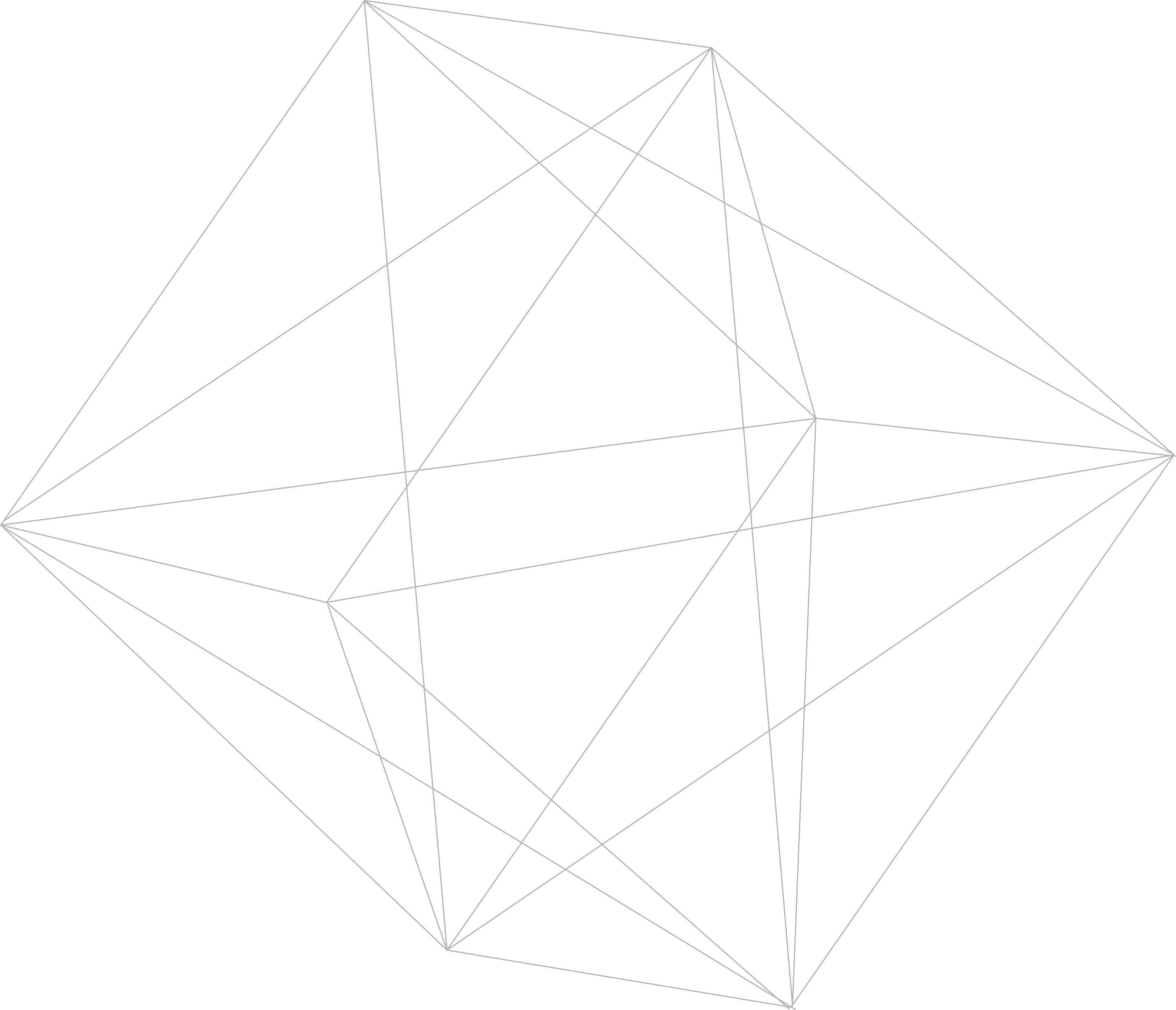 ŽOLP – 1: Nadgradnja železniške postaje Ljubljana, ki vključuje tudi gradnjo podvoza Dunajska cesta. Izvedba ŽOLP -1 je razdeljena v več faz. 

ŽOLP -2: Nadgradnja železniških postaj Ljubljana Šiška, Ljubljana Moste, Ljubljana Polje in Ljubljana Zalog ter odsekov med postajami. Gradnja ostalih podvozov in podhodov.
Faznost gradnje PCL
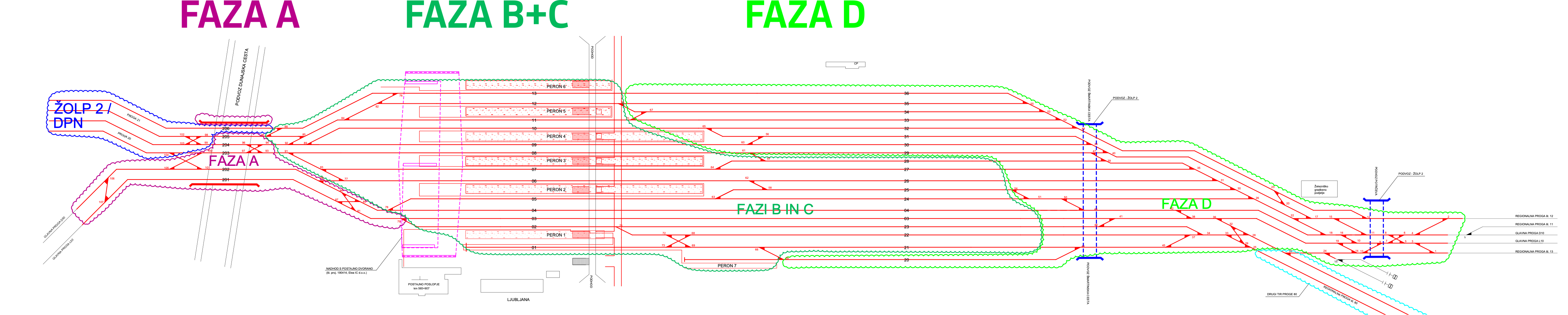 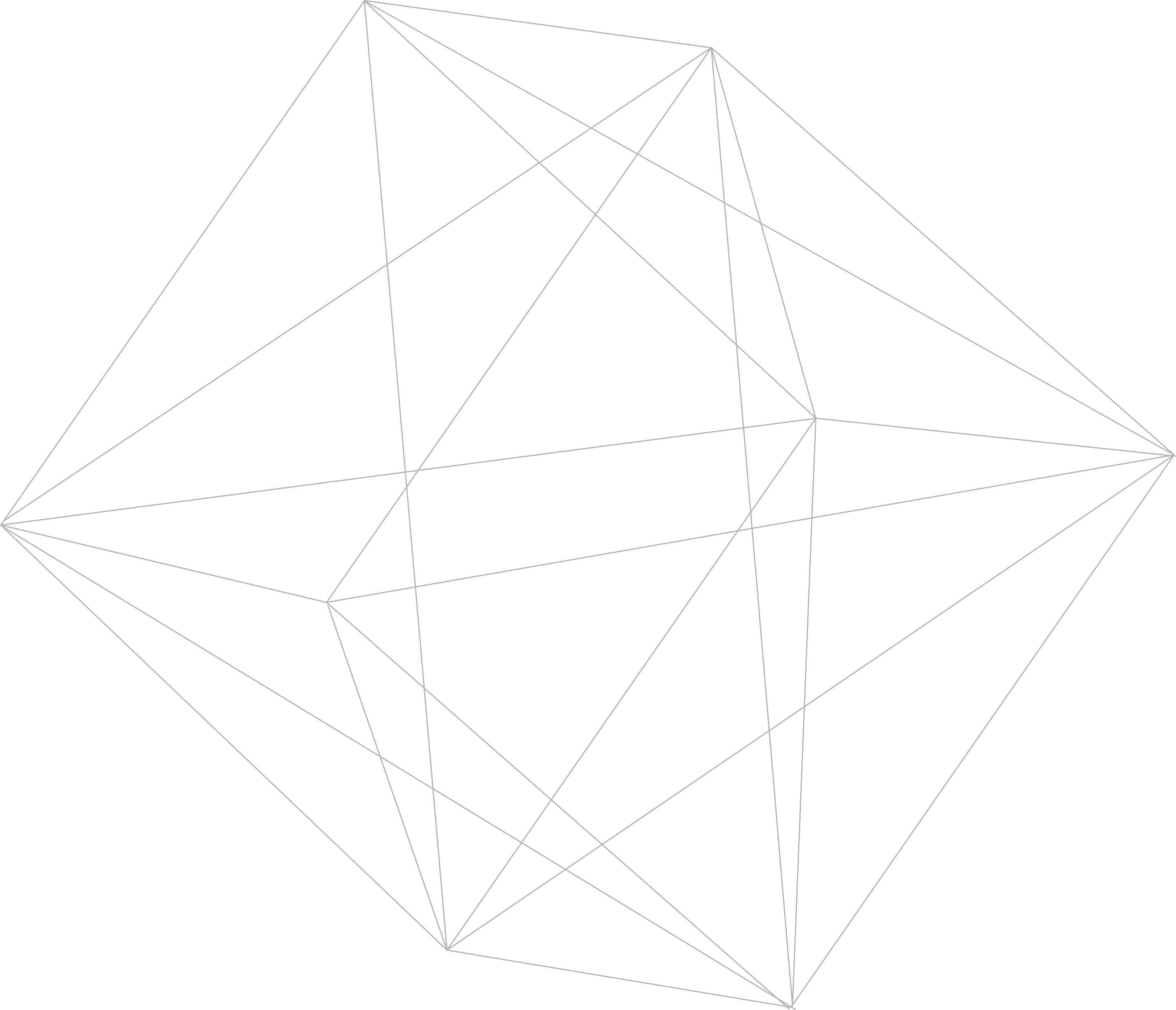 FAZA A: nadomestni železniški podvoz Dunajska - je predpogoj za izvedbo ostalih faz.

FAZI B in C: osrednji del postaje Ljubljana, vključuje objekt nadhoda in razširitev podhoda.

FAZA D: podvoza Šmartinska in Potrčeva
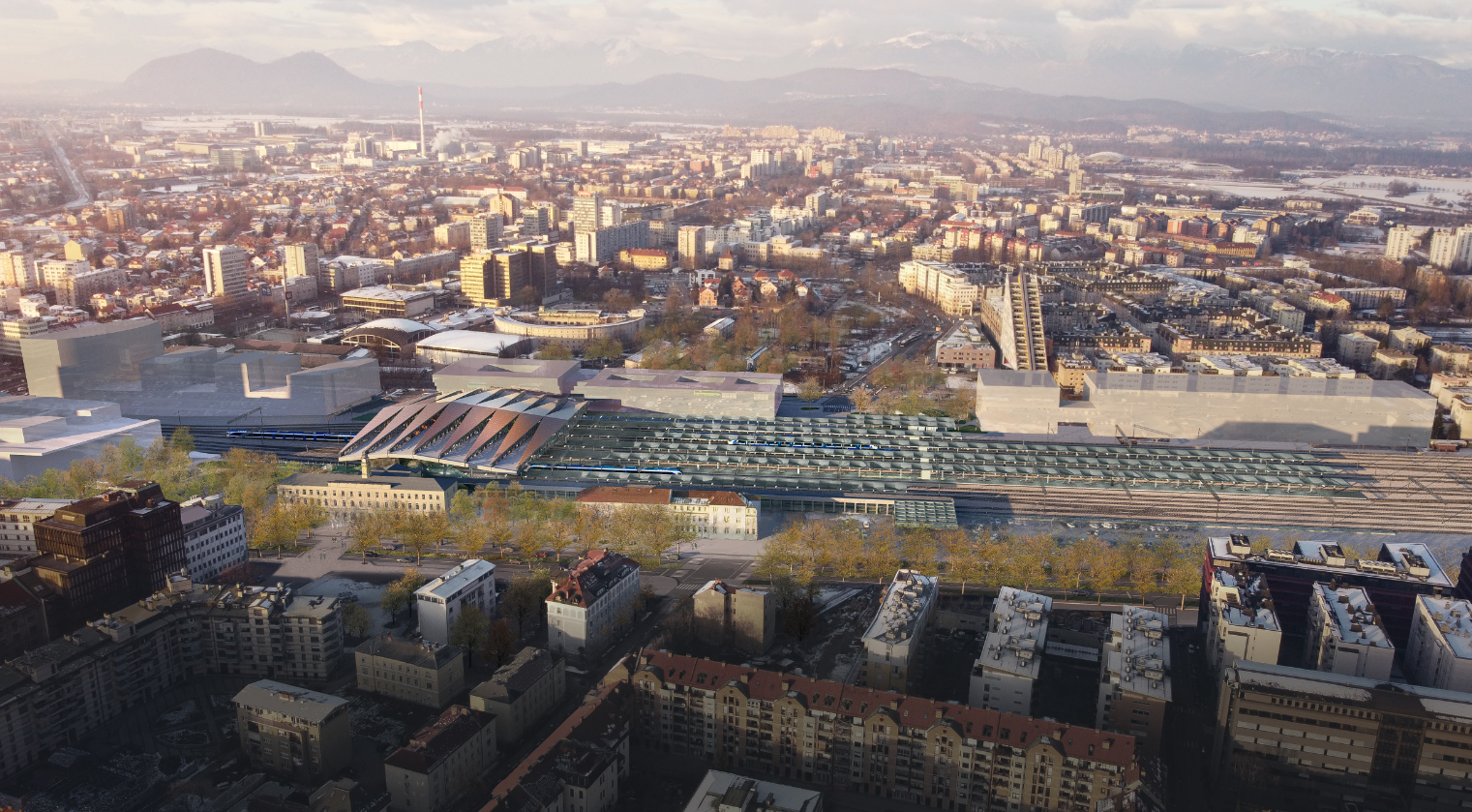 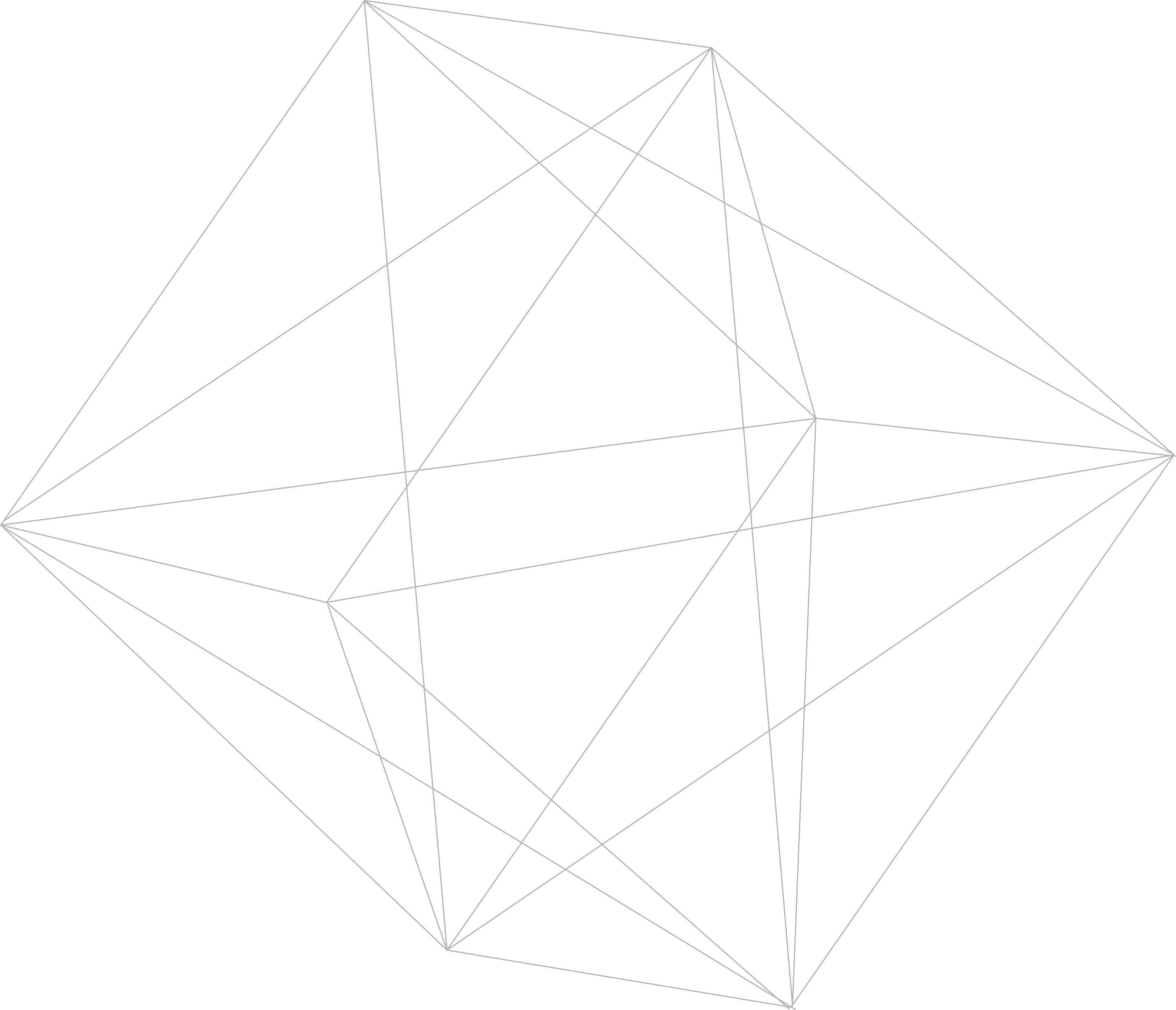 Potniški center Ljubljana in spremembe v organizaciji potniškega prometa SŽ v času gradnje
Dušan Mes, generalni direktor Slovenskih železnic
Potniški center Ljubljana (PCL)
nadgradnja železniške postaje in pripadajoče tirne infrastrukture ter peronov;
izgradnja nove avtobusne postaje s poslovno stavbo in parkirno hišo - S in J terminal; 
trgovsko in zabaviščno središče, stanovanjski del, poslovna stavba, hotel.
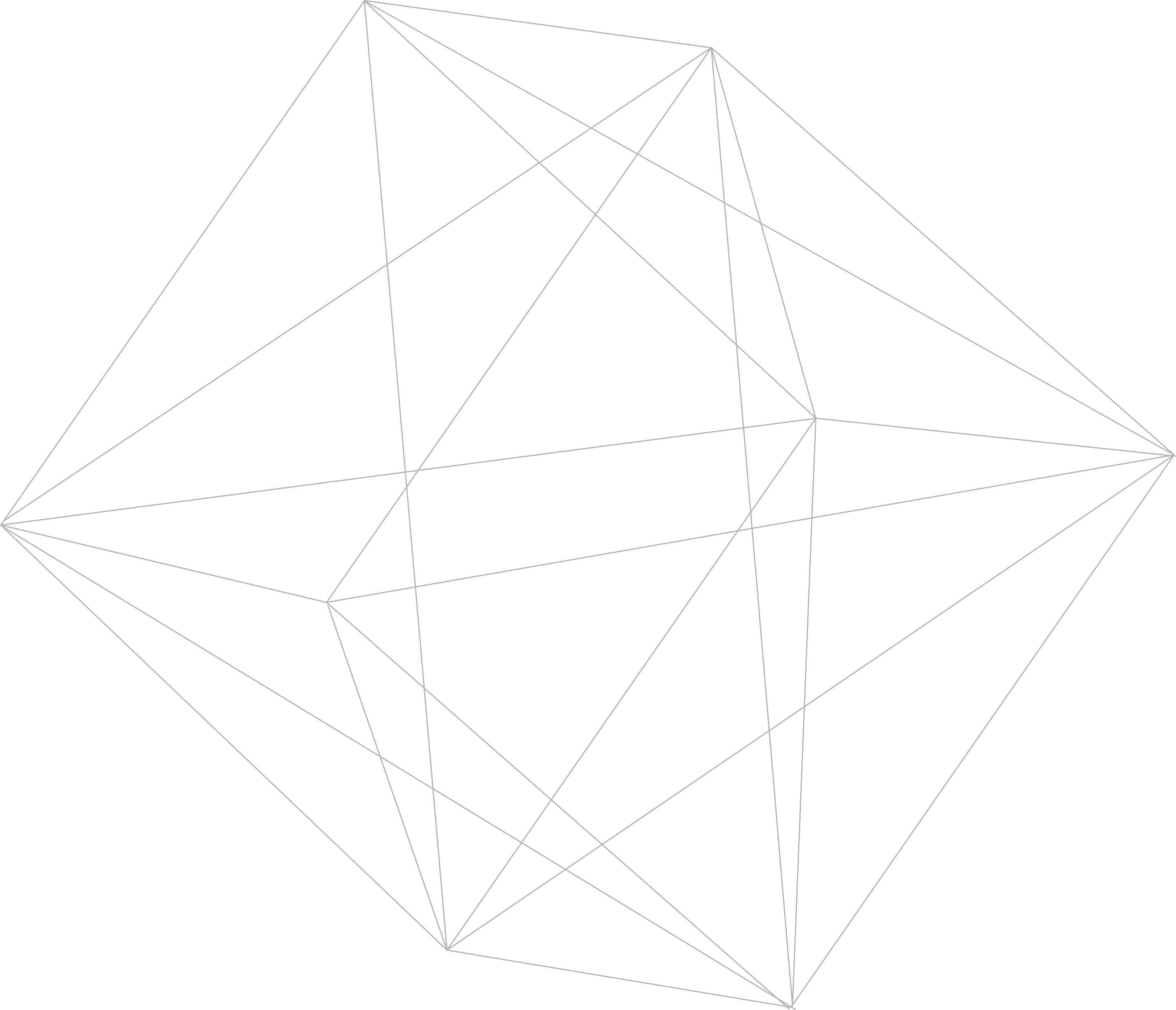 Nova glavna avtobusna postaja Ljubljana:
Severni terminal ob Vilharjevi cesti: 30 peronov za avtobuse 
+ 6 peronov ob Vilharjevi cesti (hitra postajališča)
Južni terminal ob Masarykovi cesti: 12 peronov za avtobuse 
+ 12 peronov ob Masarykovi cesti (hitra postajališča)
+ 5 peronov ob Masarykovi cesti (za zglobne avtobuse)
Integrirani vozni redi SŽ in LPP z novo avtobusno linijo SŽ Šiška – SŽ Kolodvor in obratno
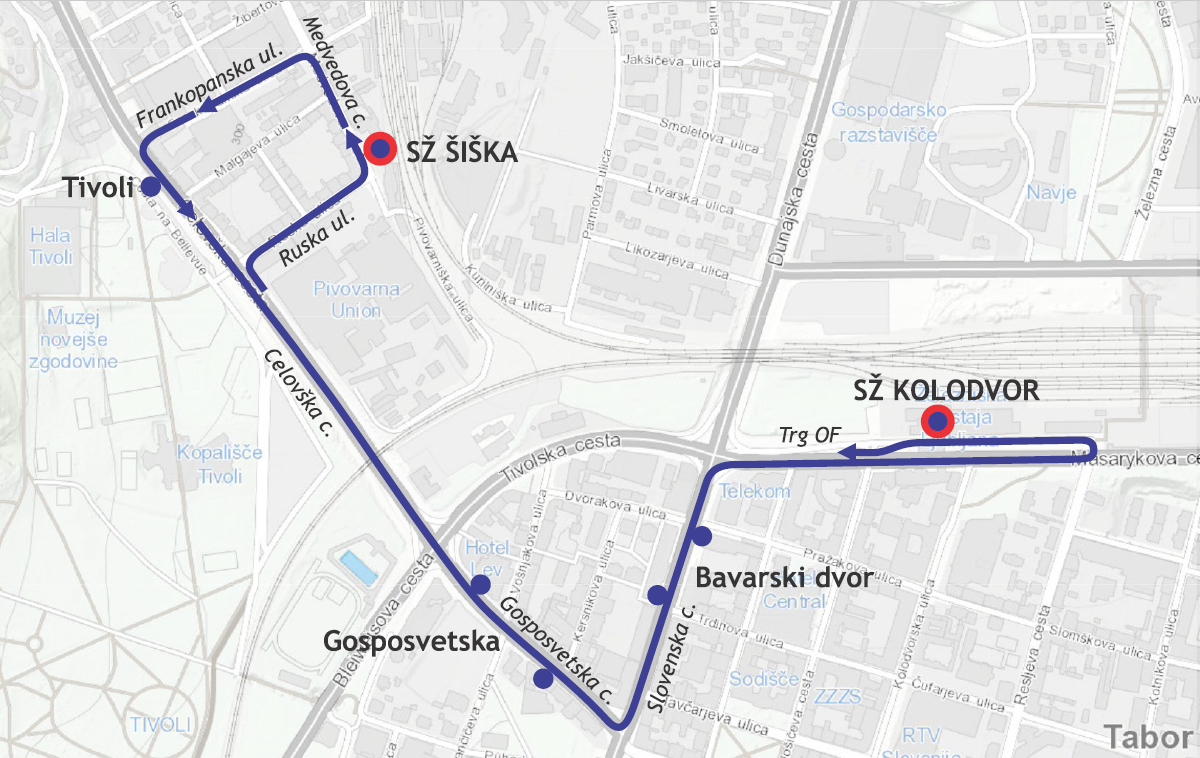 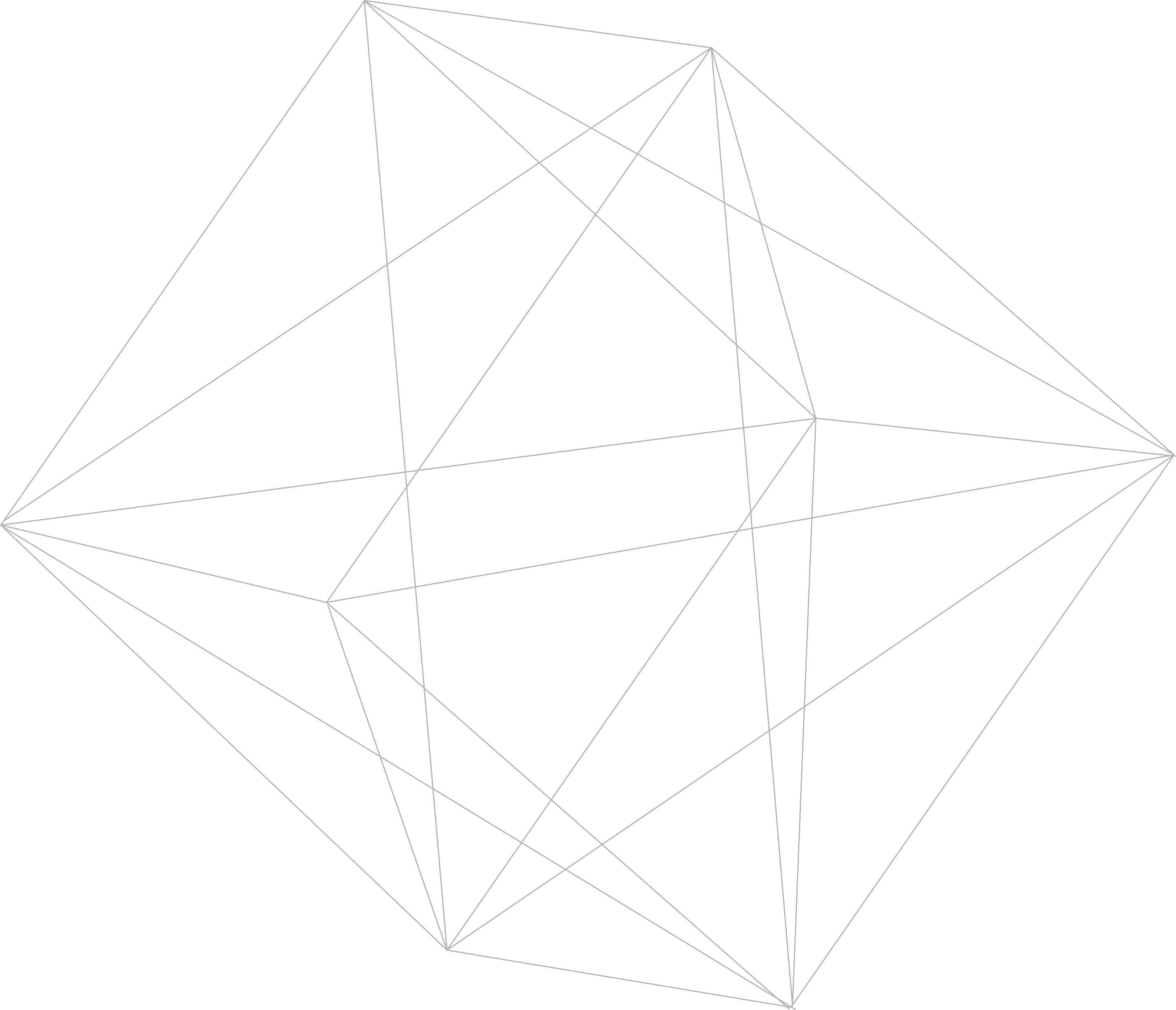 Prvi primer integrirane ponudbe

 z vozovnico SŽ ali IJPP

na avtobus LPP 
SŽ Šiška – (Tivoli) – Gosposvetska – Bavarski dvor – SŽ Kolodvor 
in obratno
BREZ DOPLAČILA
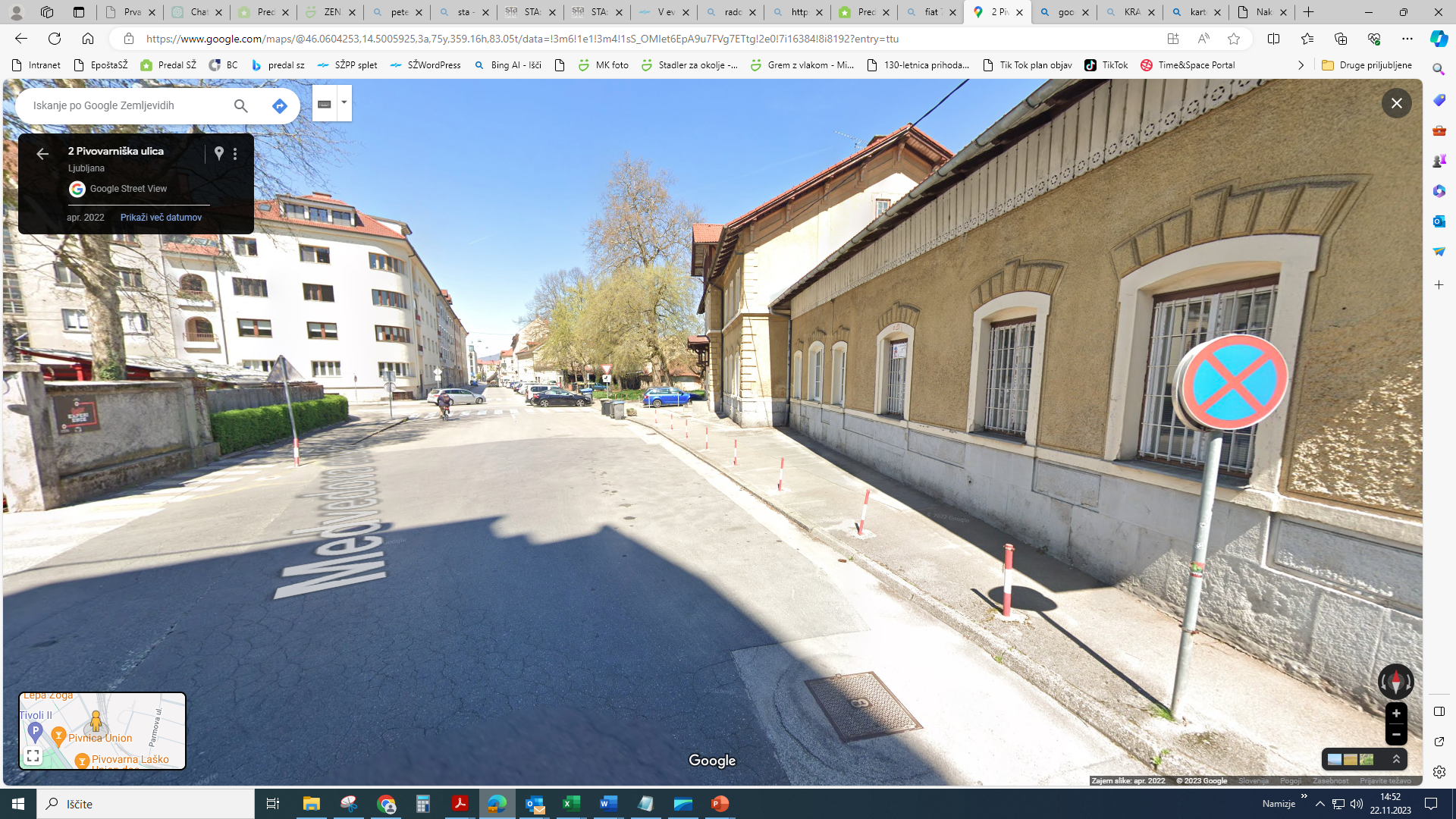 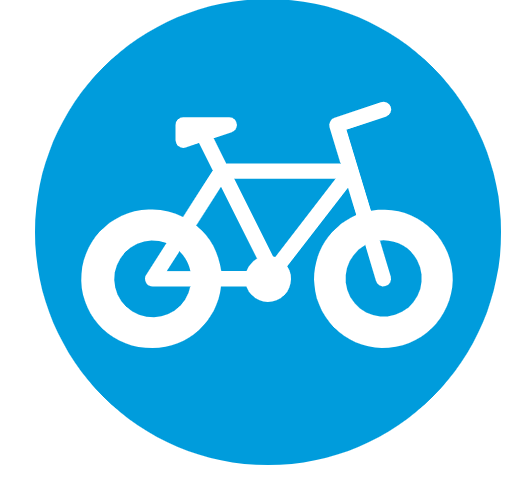 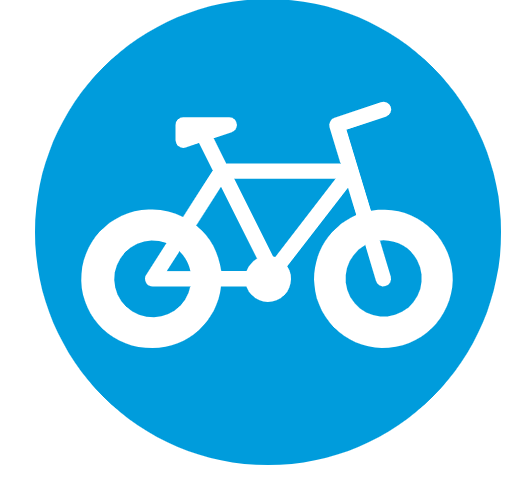 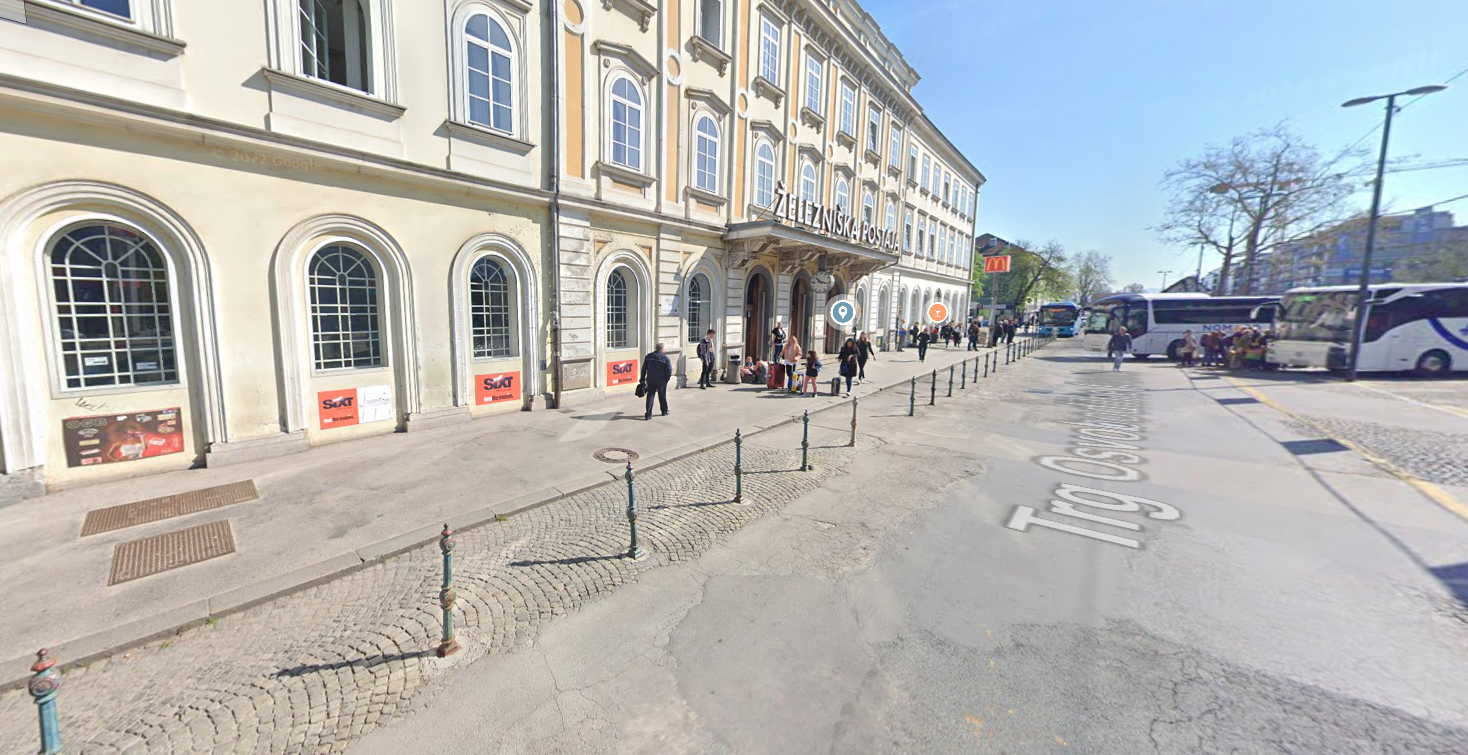 Postajališče Ljubljana Šiška 
s prostorom za kolesa
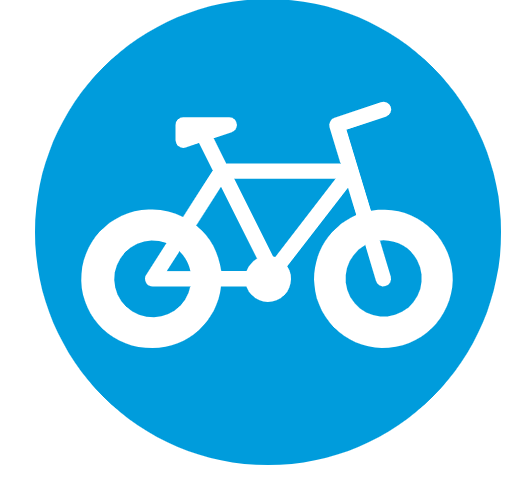 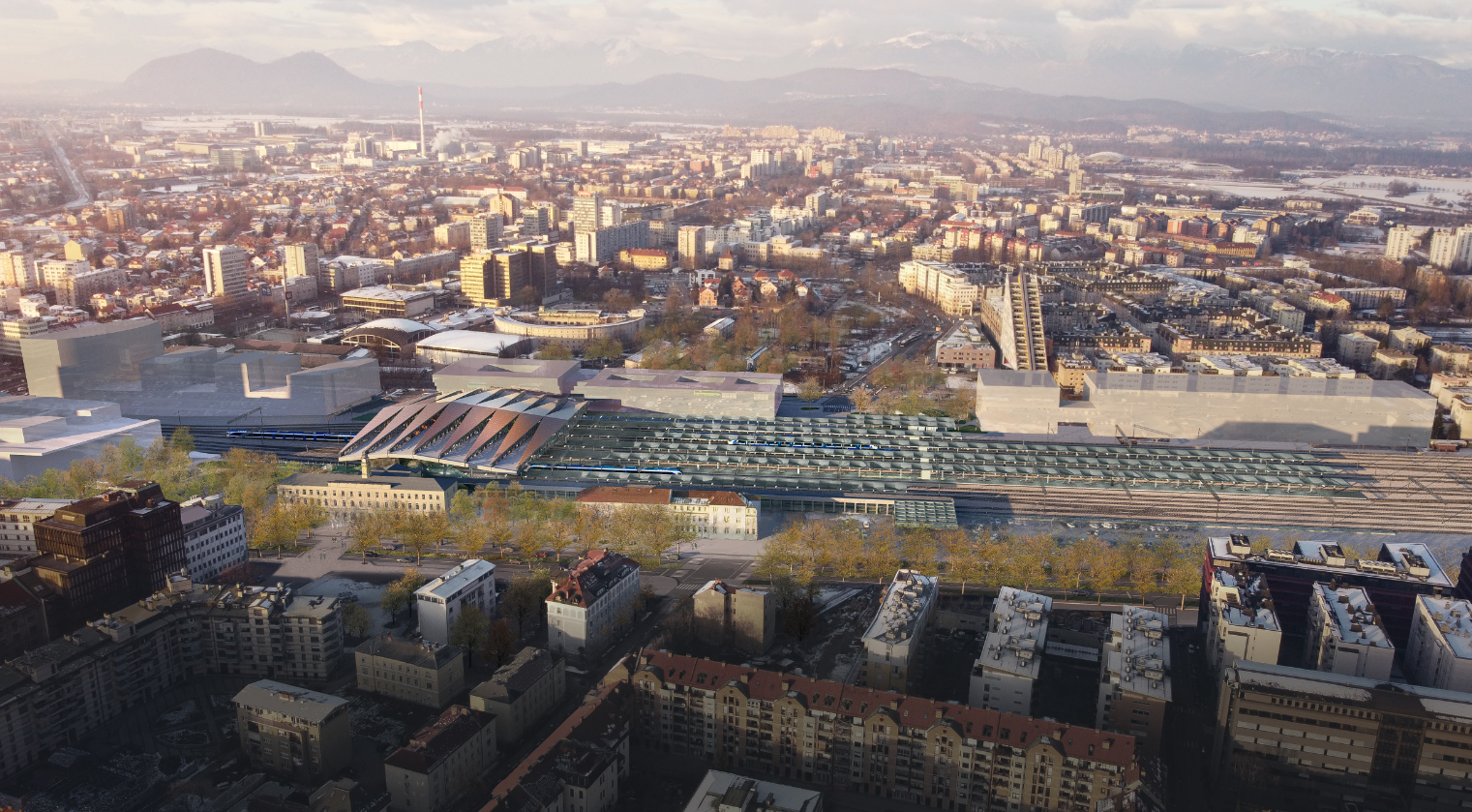 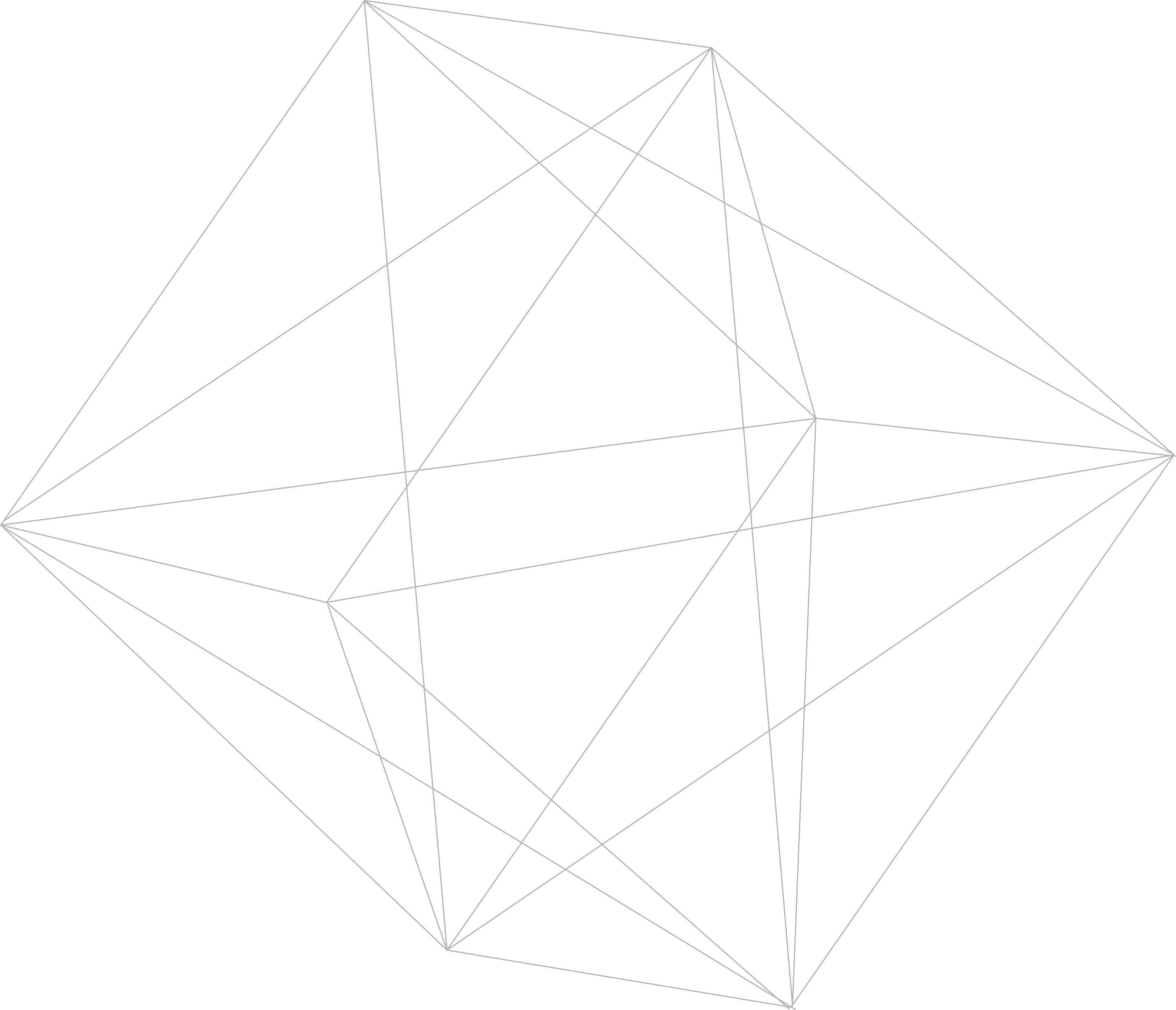 Nadgradnja železniške infrastrukture na območju Železniške postaje Ljubljana – nadvoz Dunajska cesta
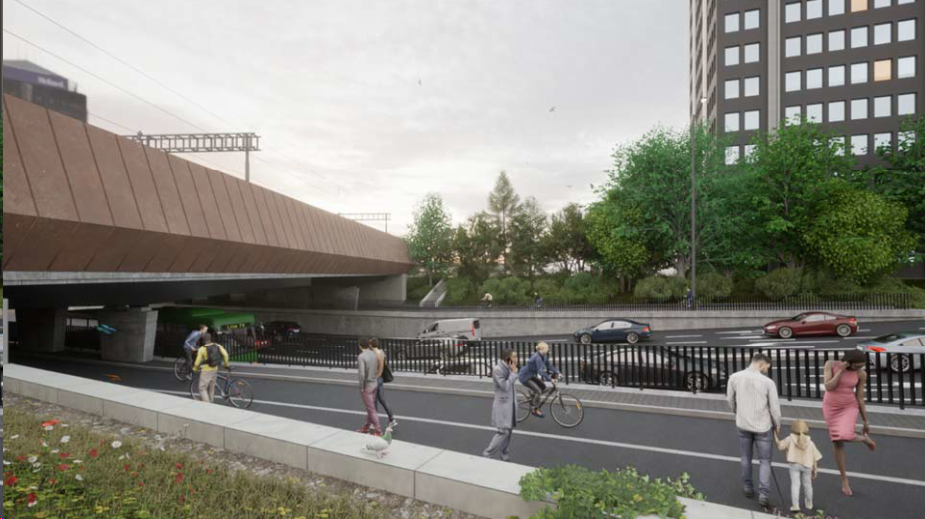 Nadvoz Dunajska cesta
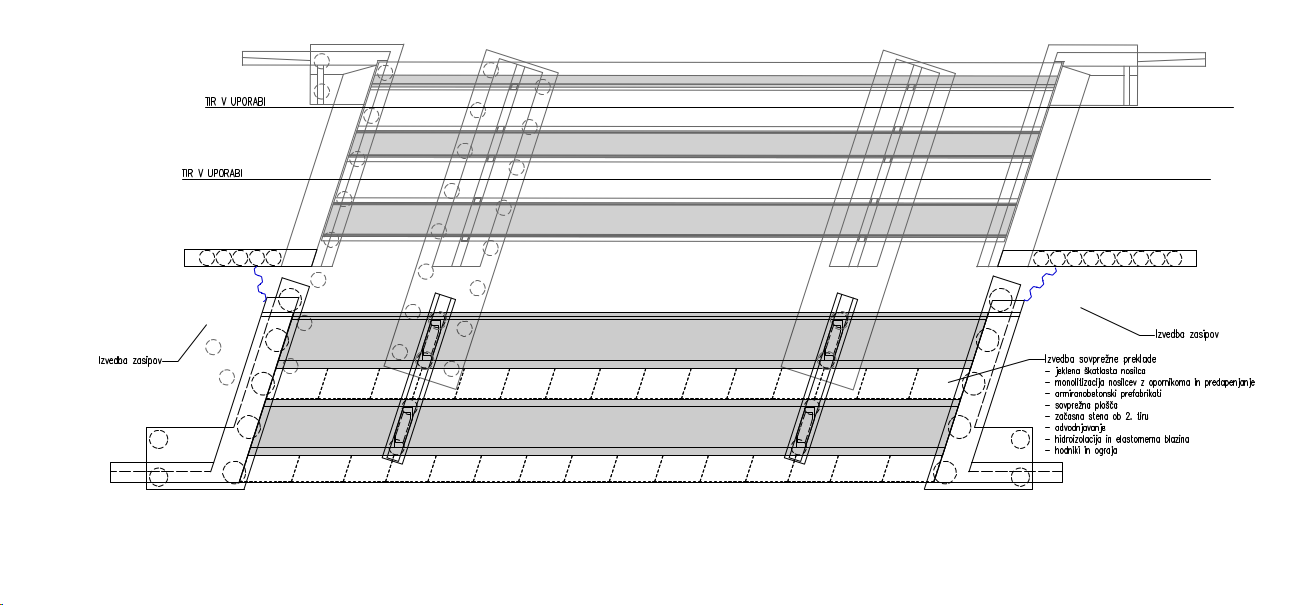 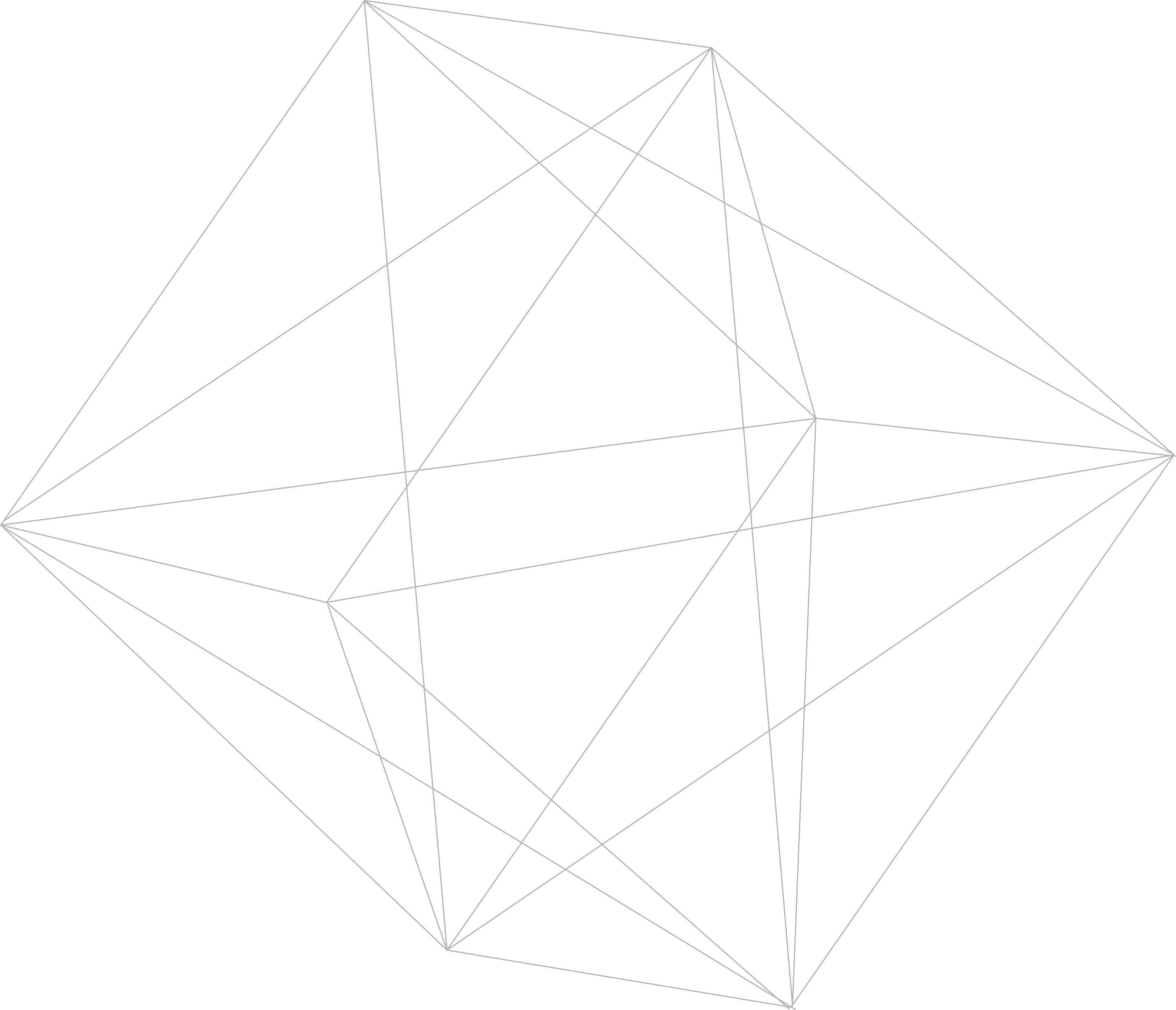 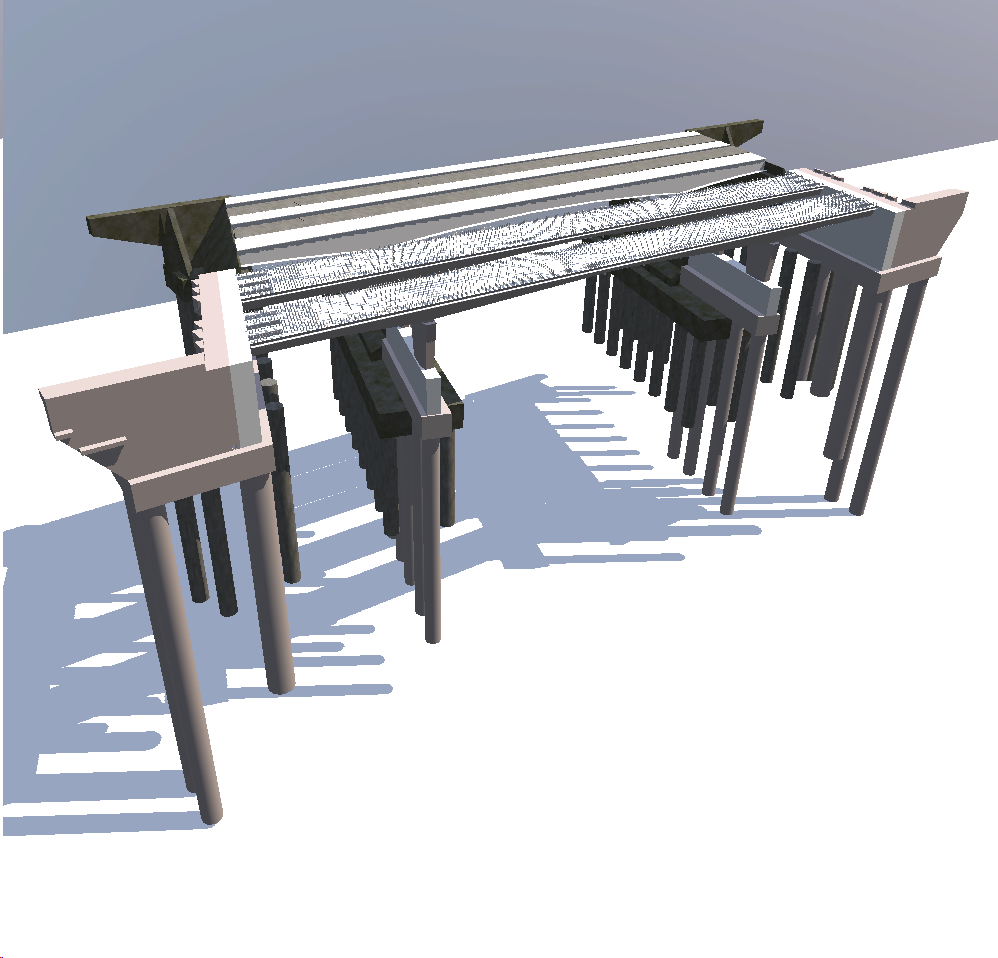 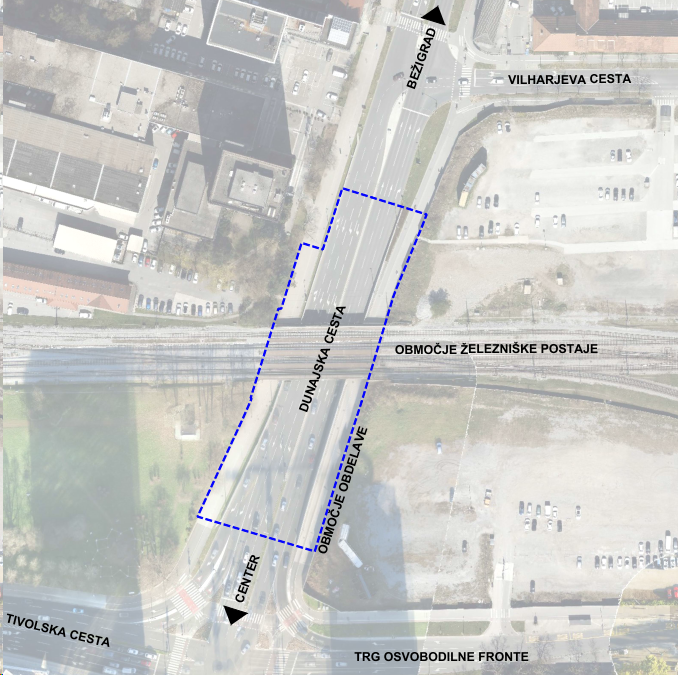 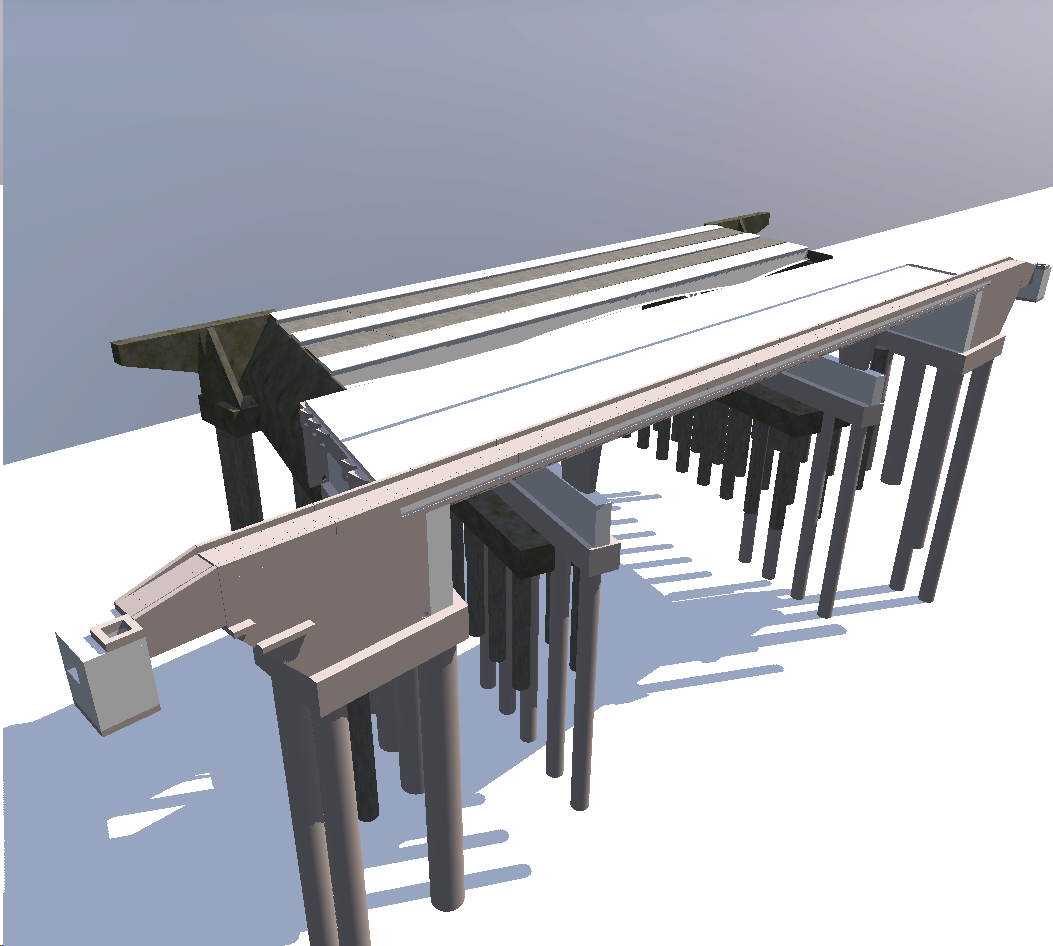 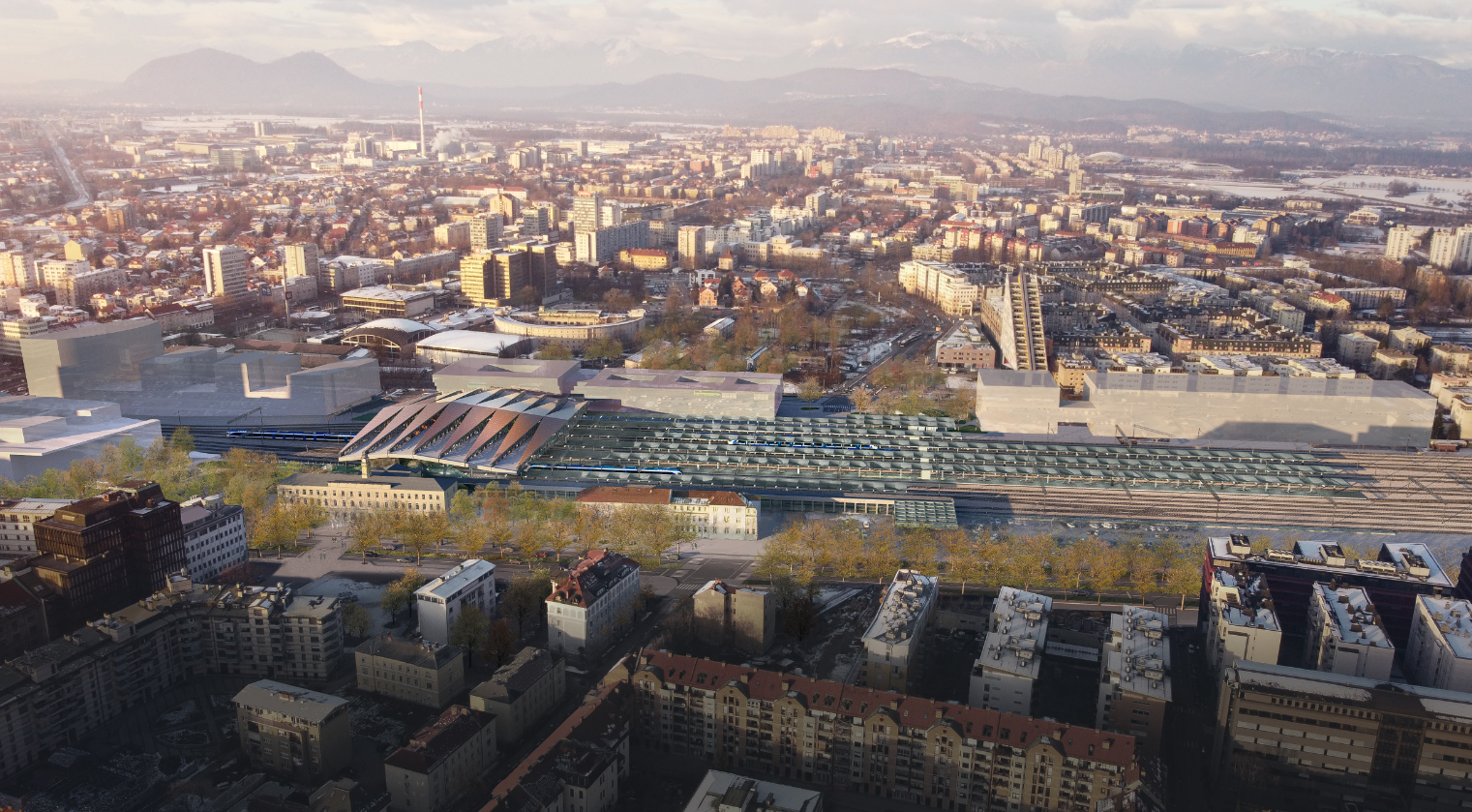 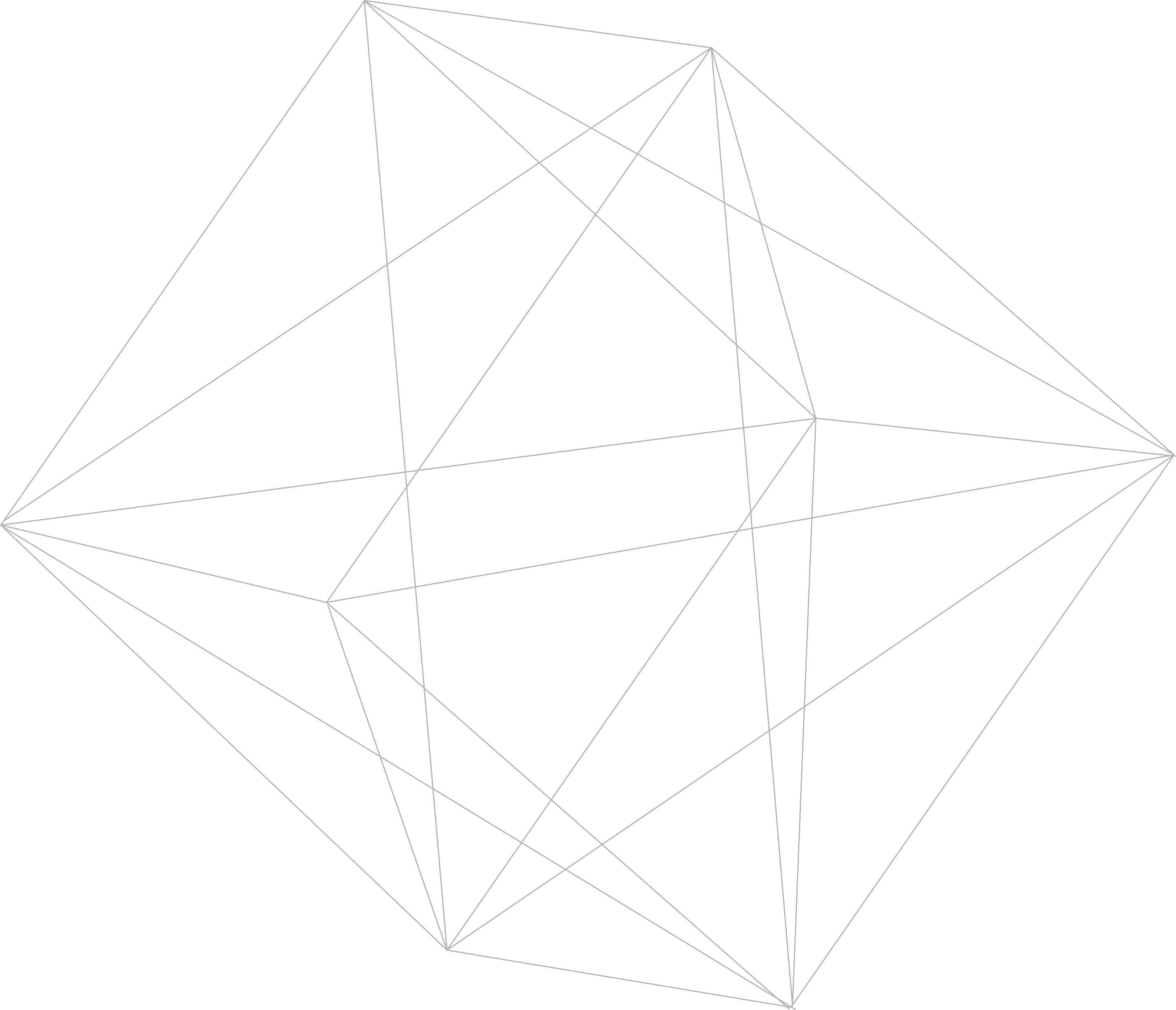 Začasne prometne ureditve v času izvedbe nadgradnje železniškega nadvoza Dunajska cesta
Maja Žitnik, Žiga Leban, Mestna občina Ljubljana
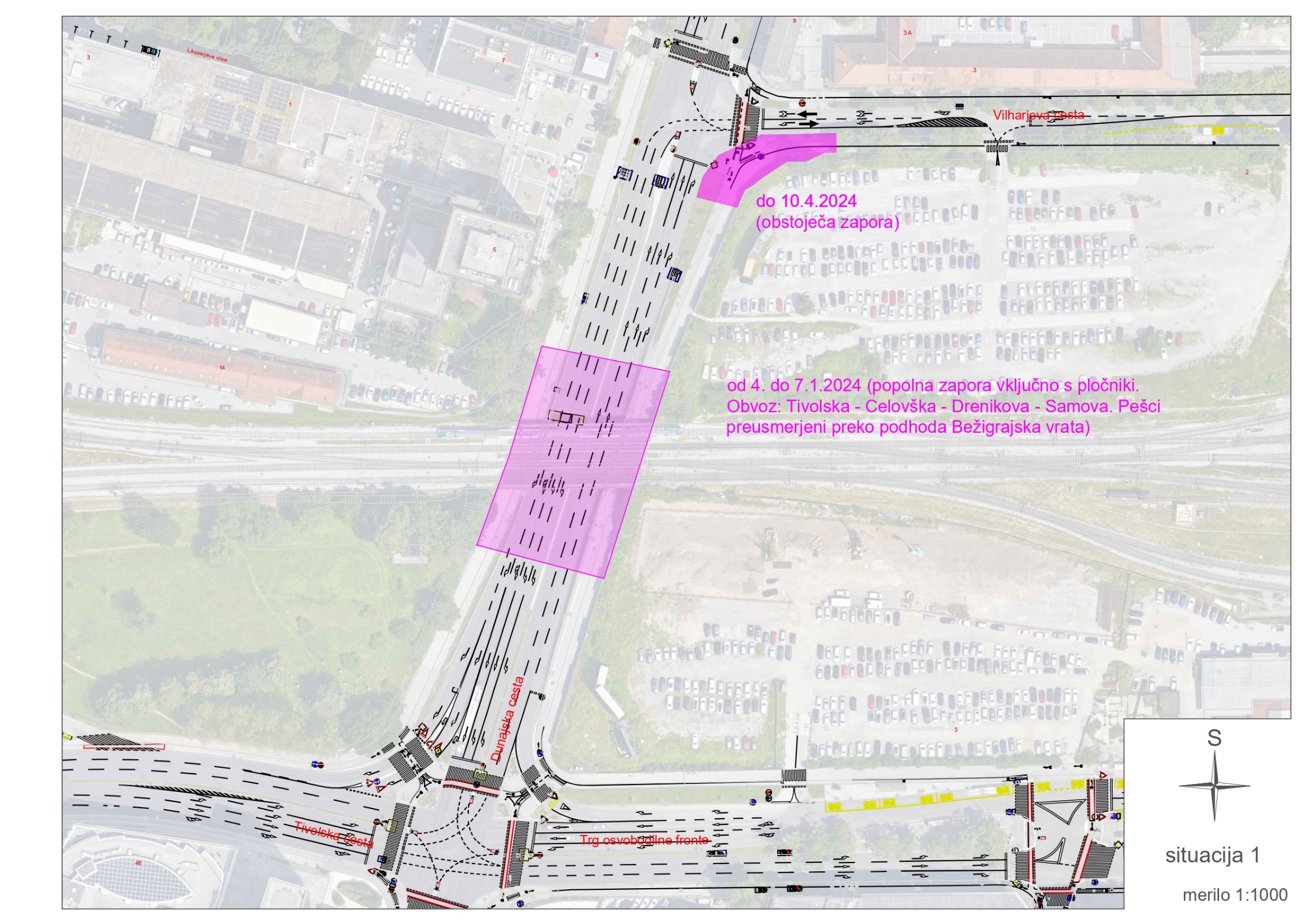 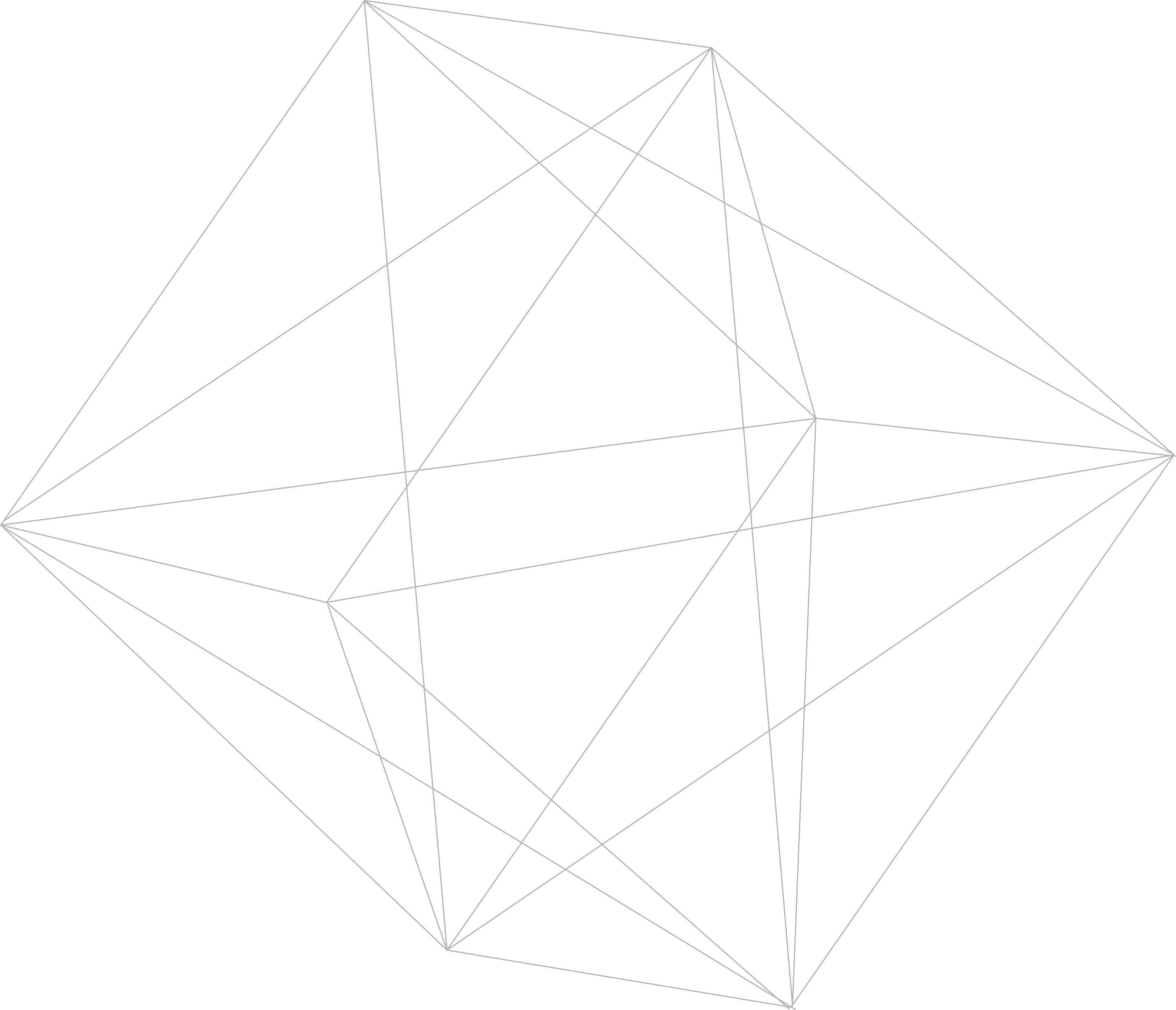 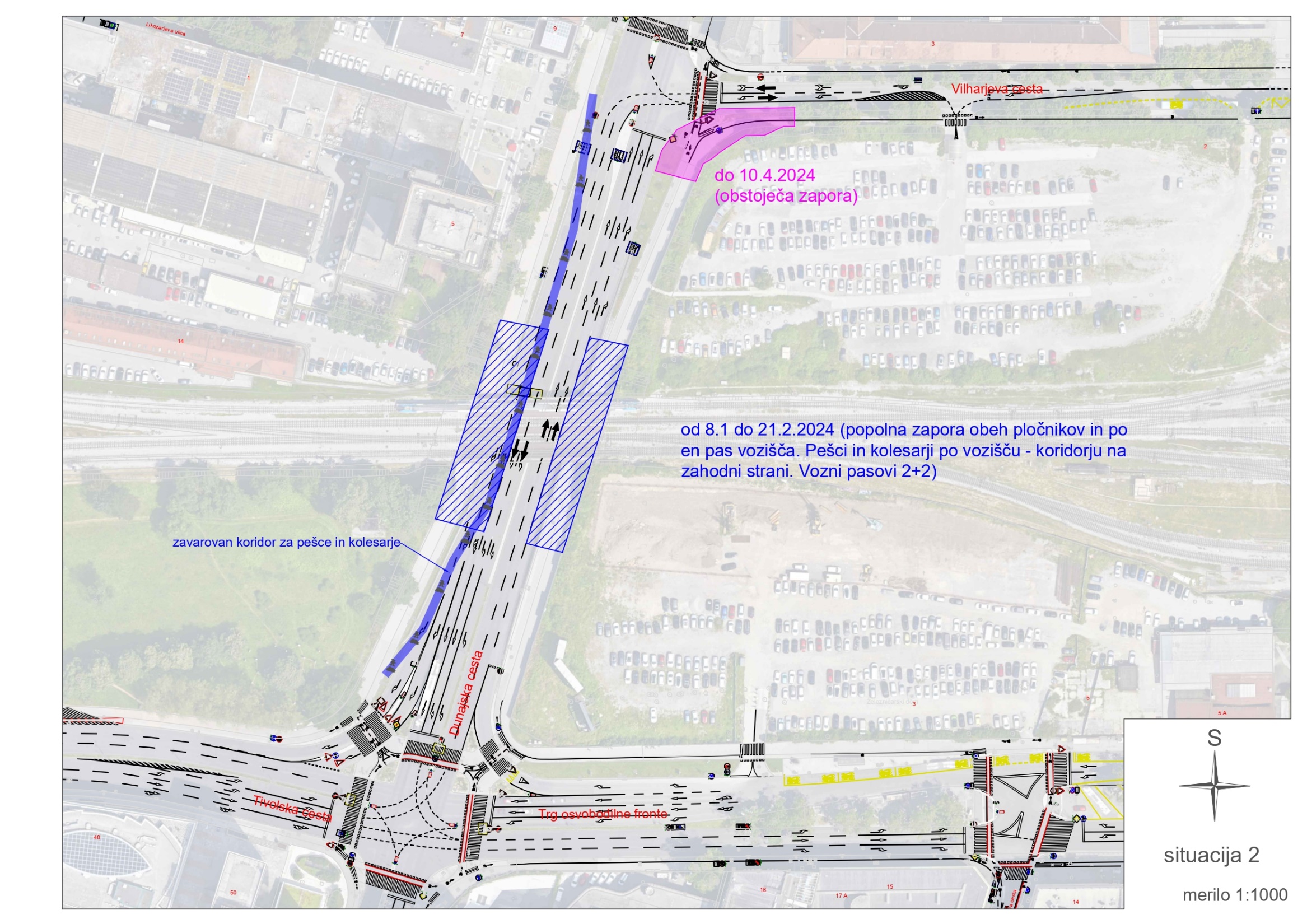 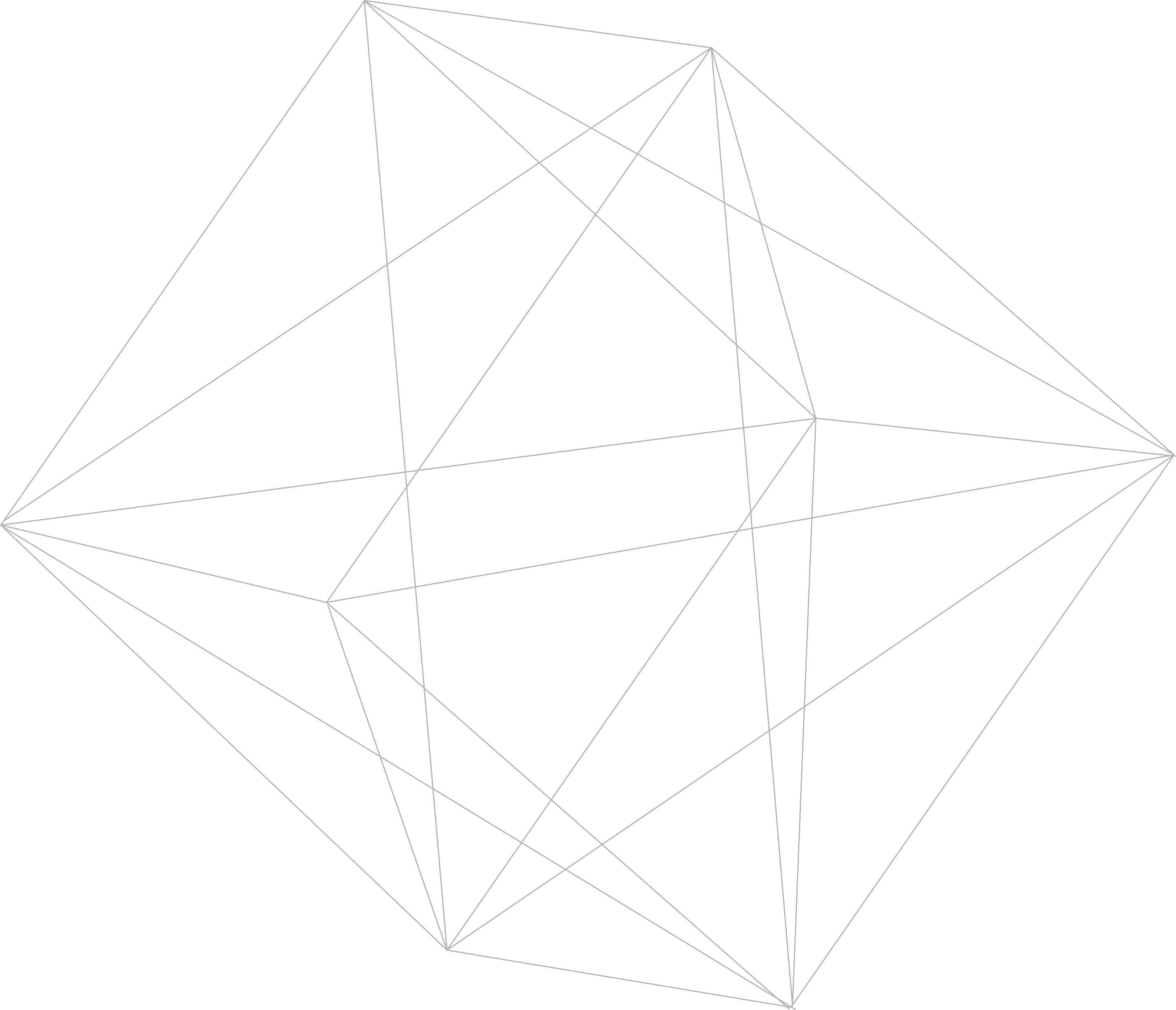 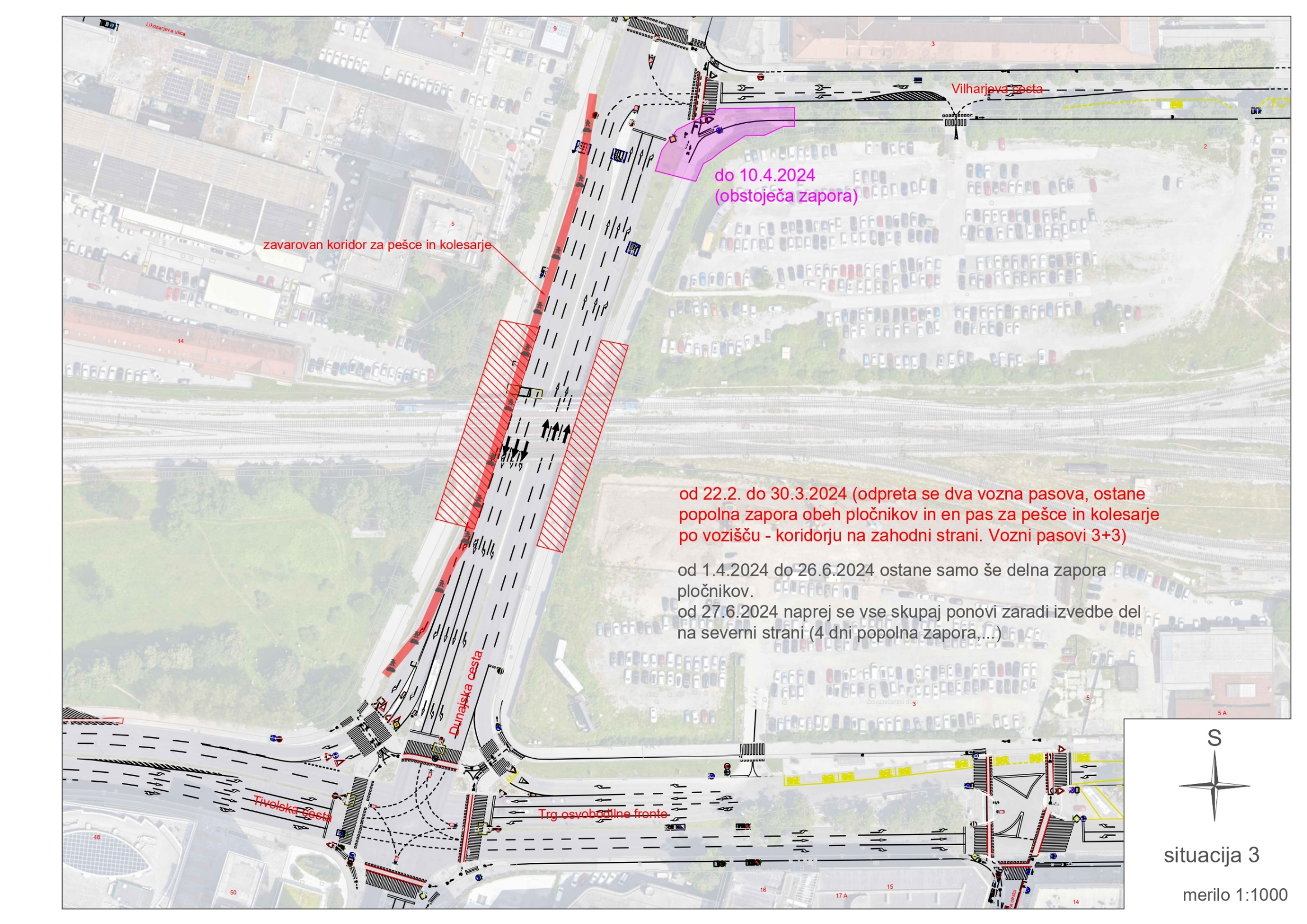 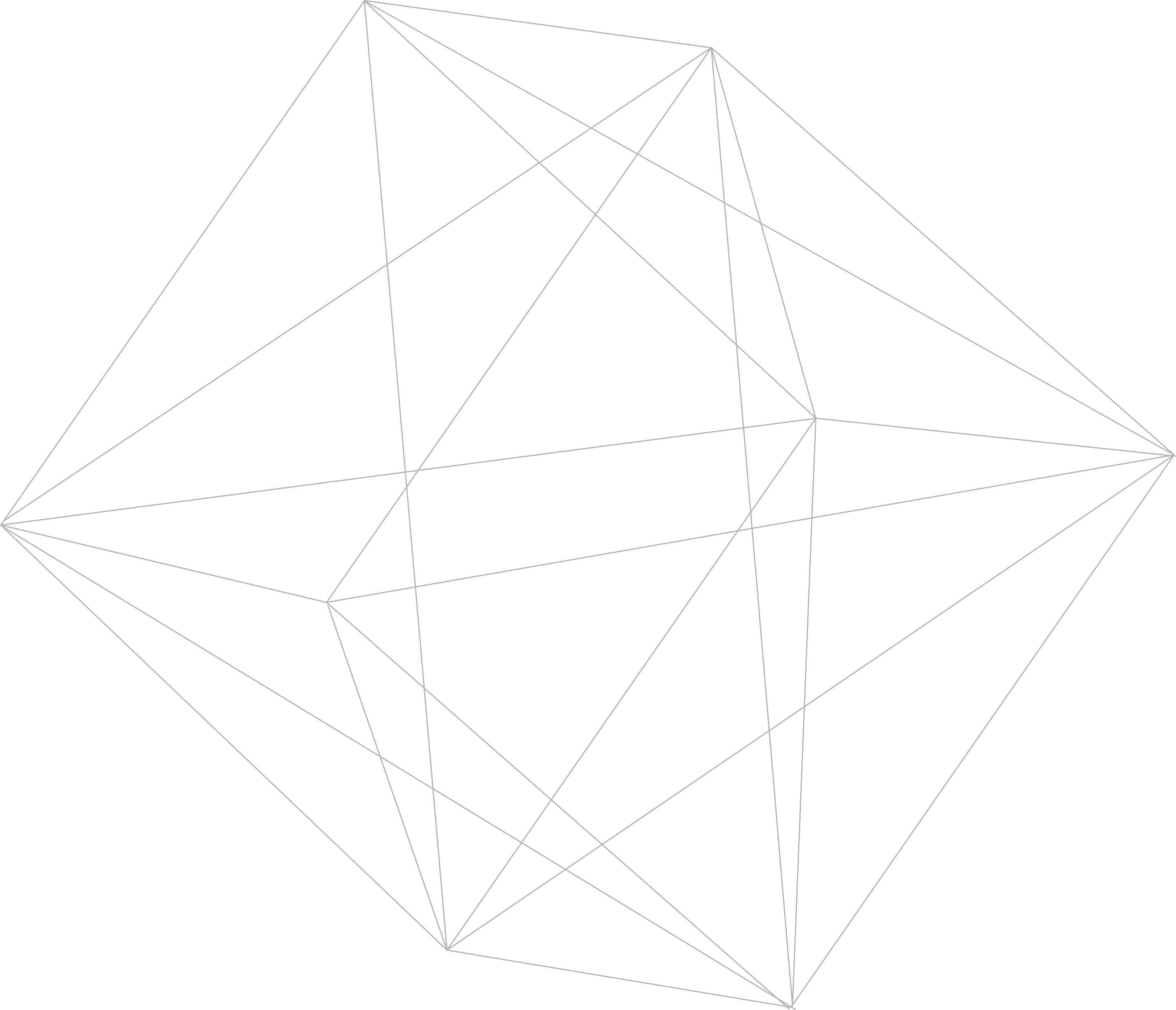 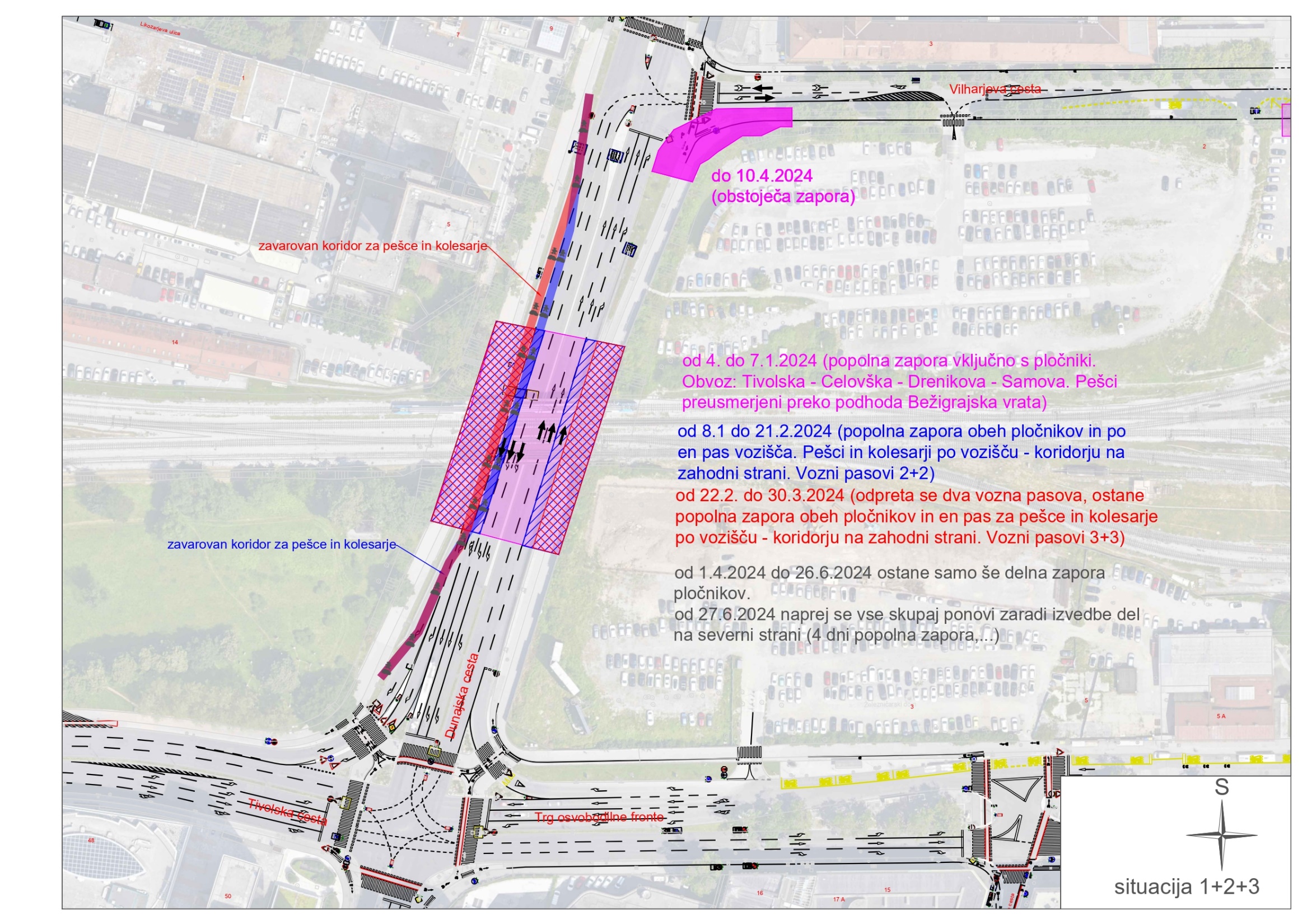 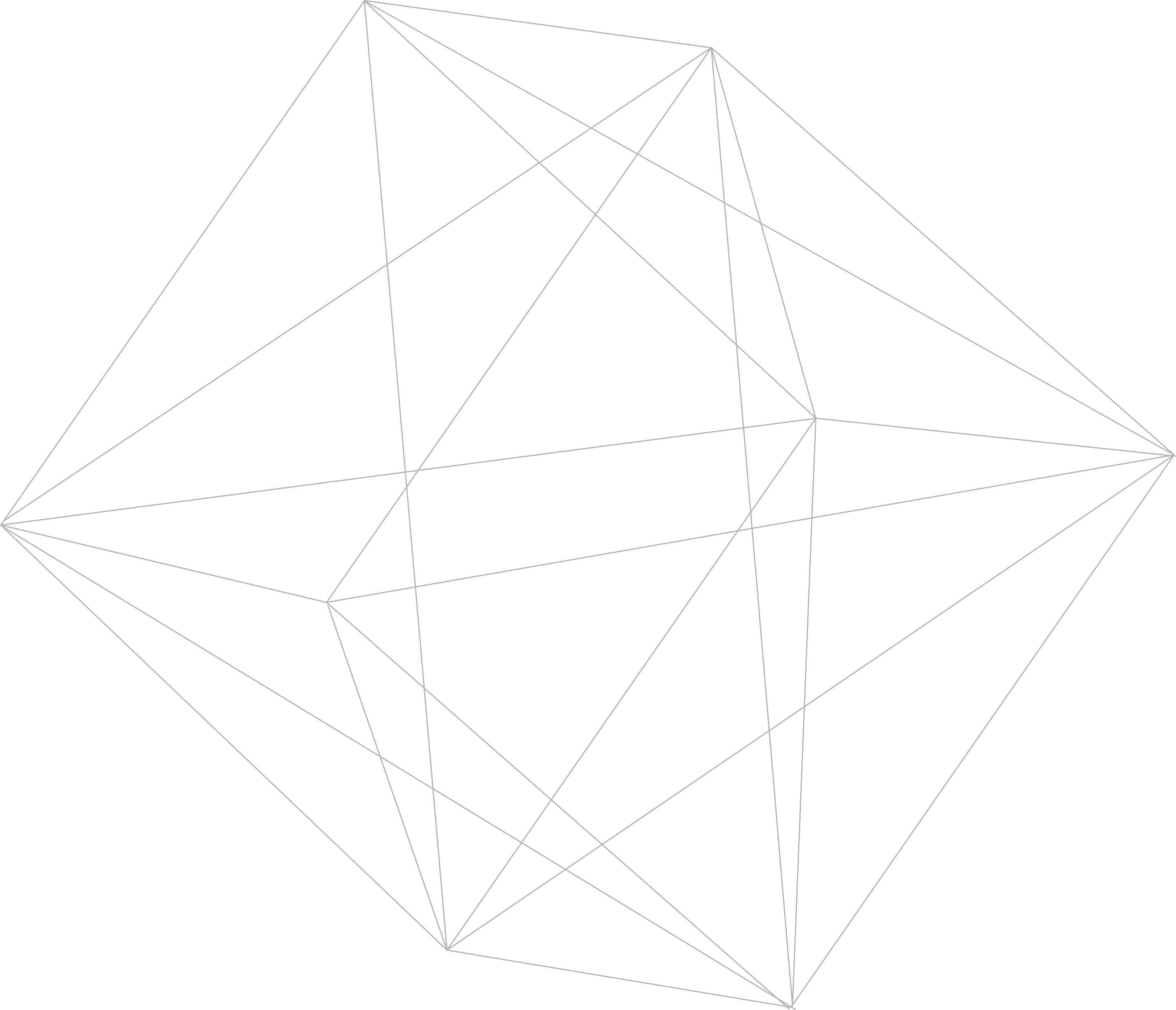 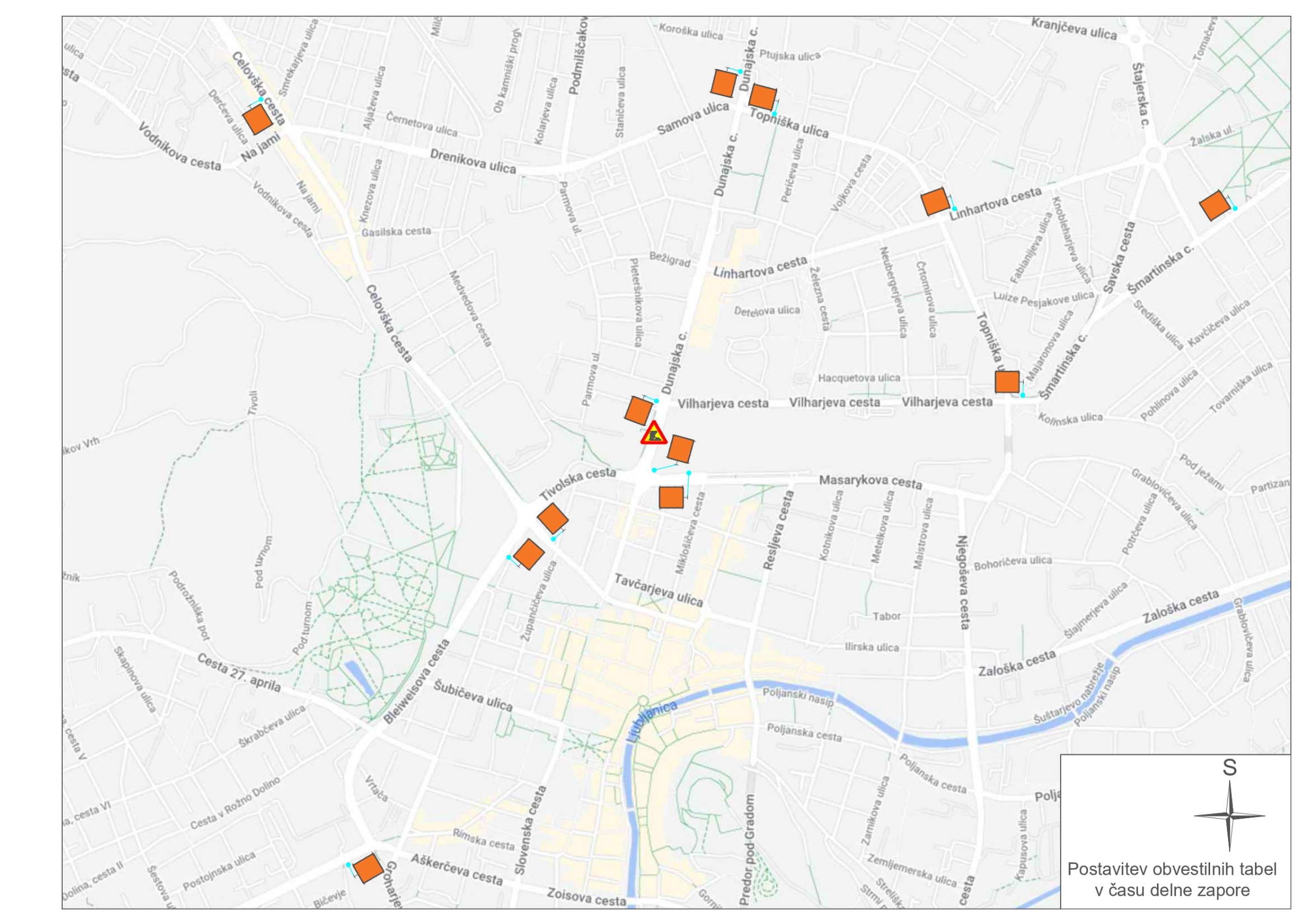 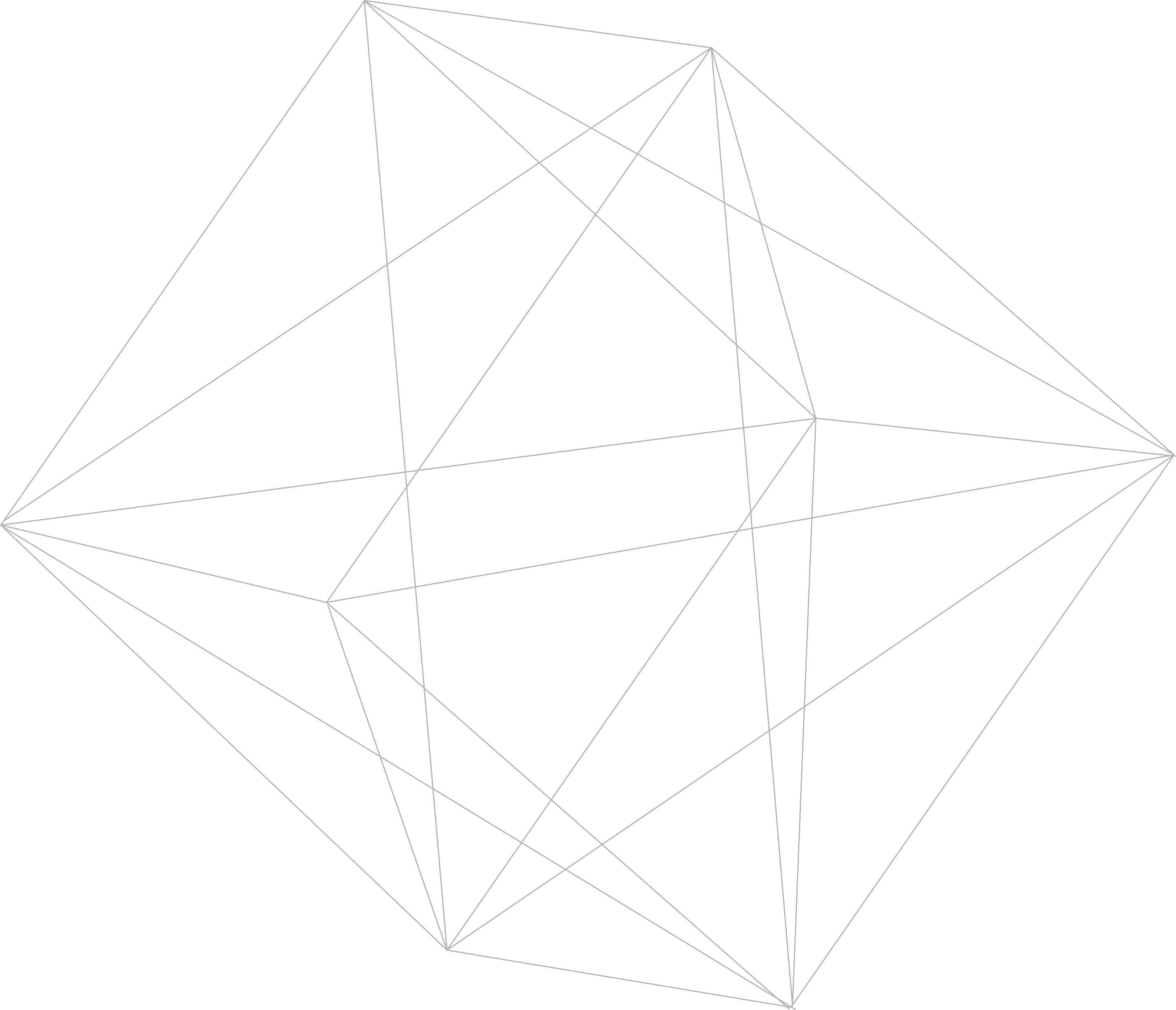